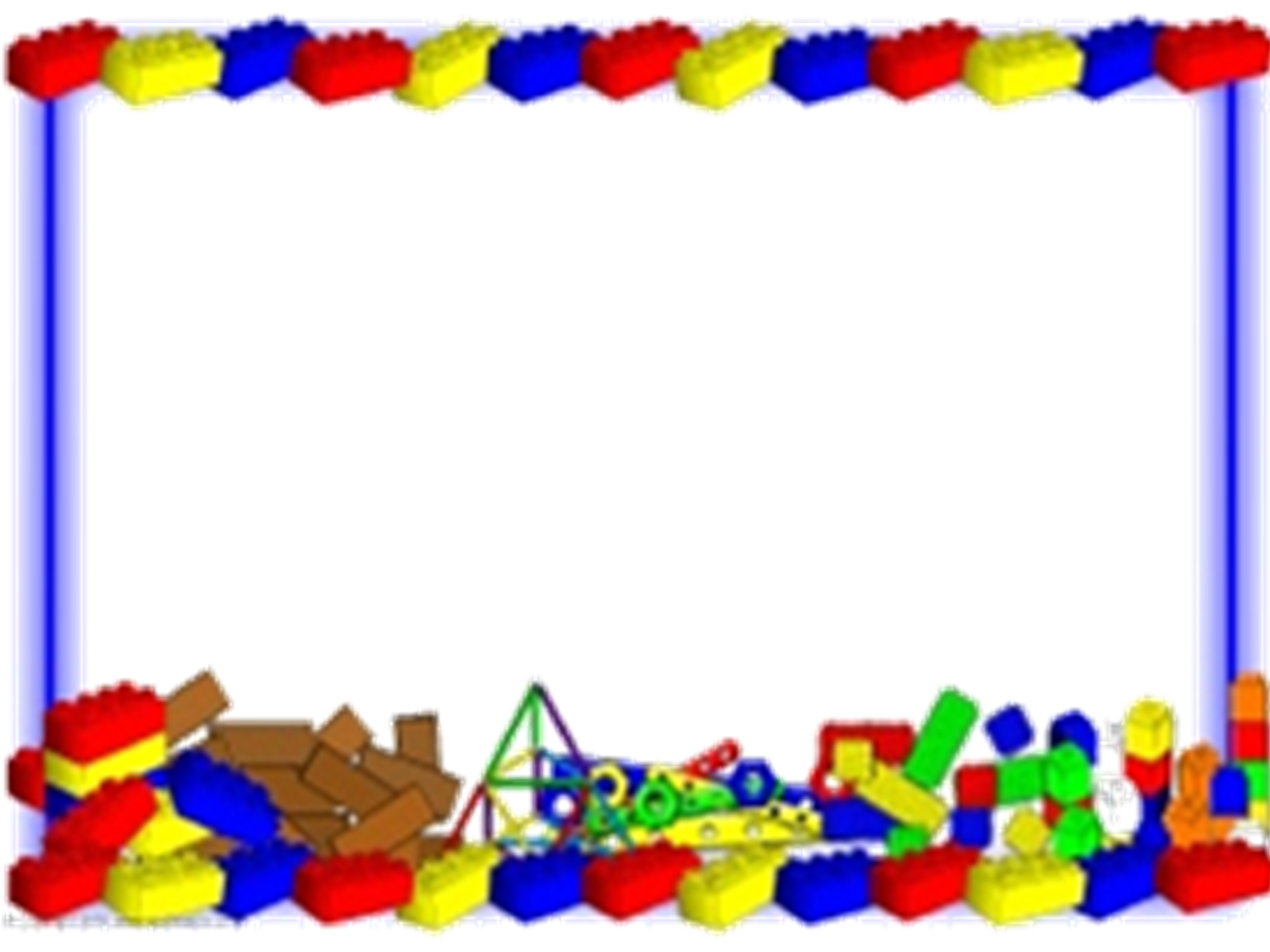 Дидактические материалы 
для проведения занятий 
по Программе «От Фребеля до робота»
 в СП «Детский сад Аленушка» 
ГБОУ СОШ им. М.К. Овсянникова 
с. Исаклы
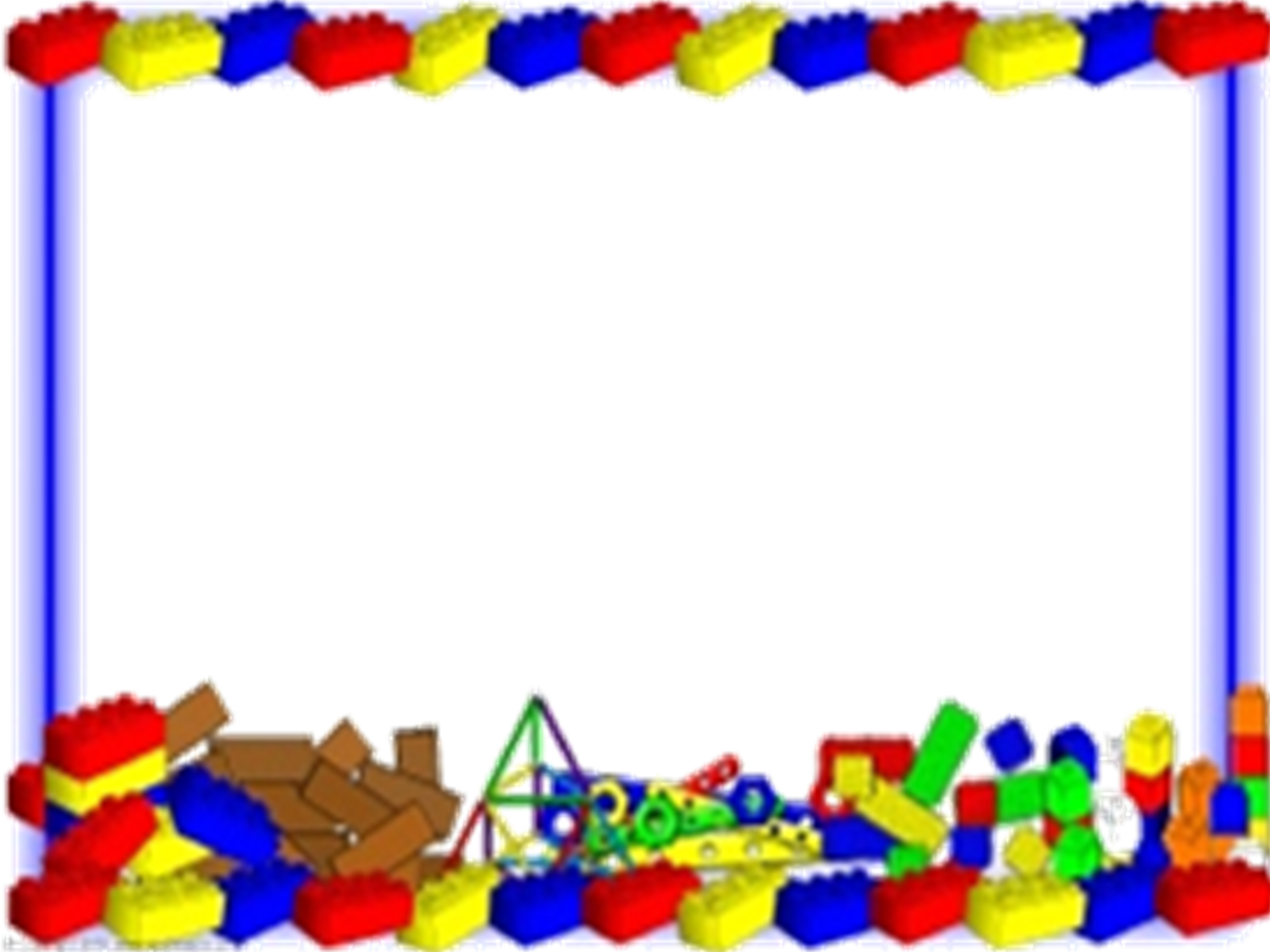 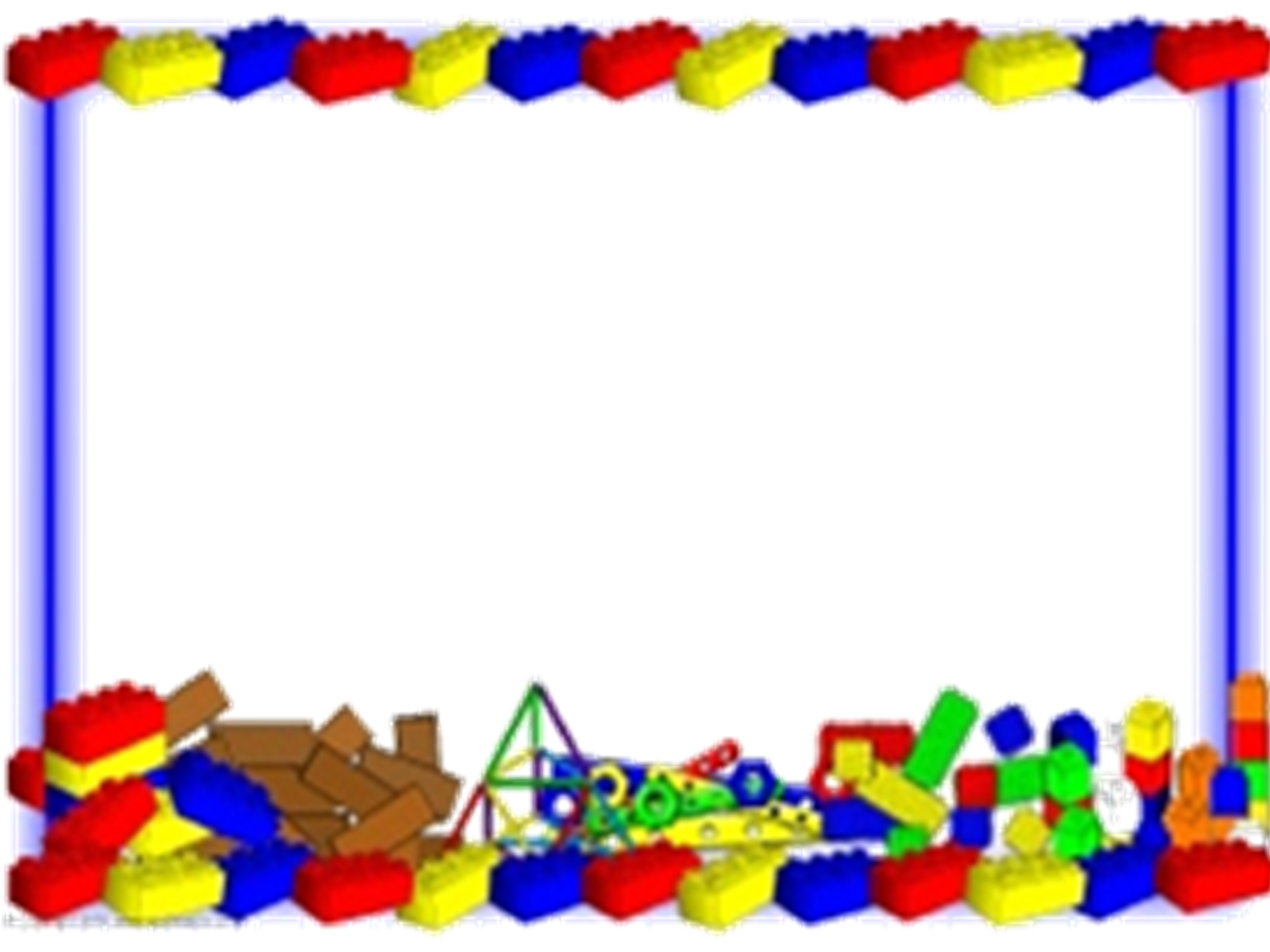 Лэпбук «Такие разные духи»
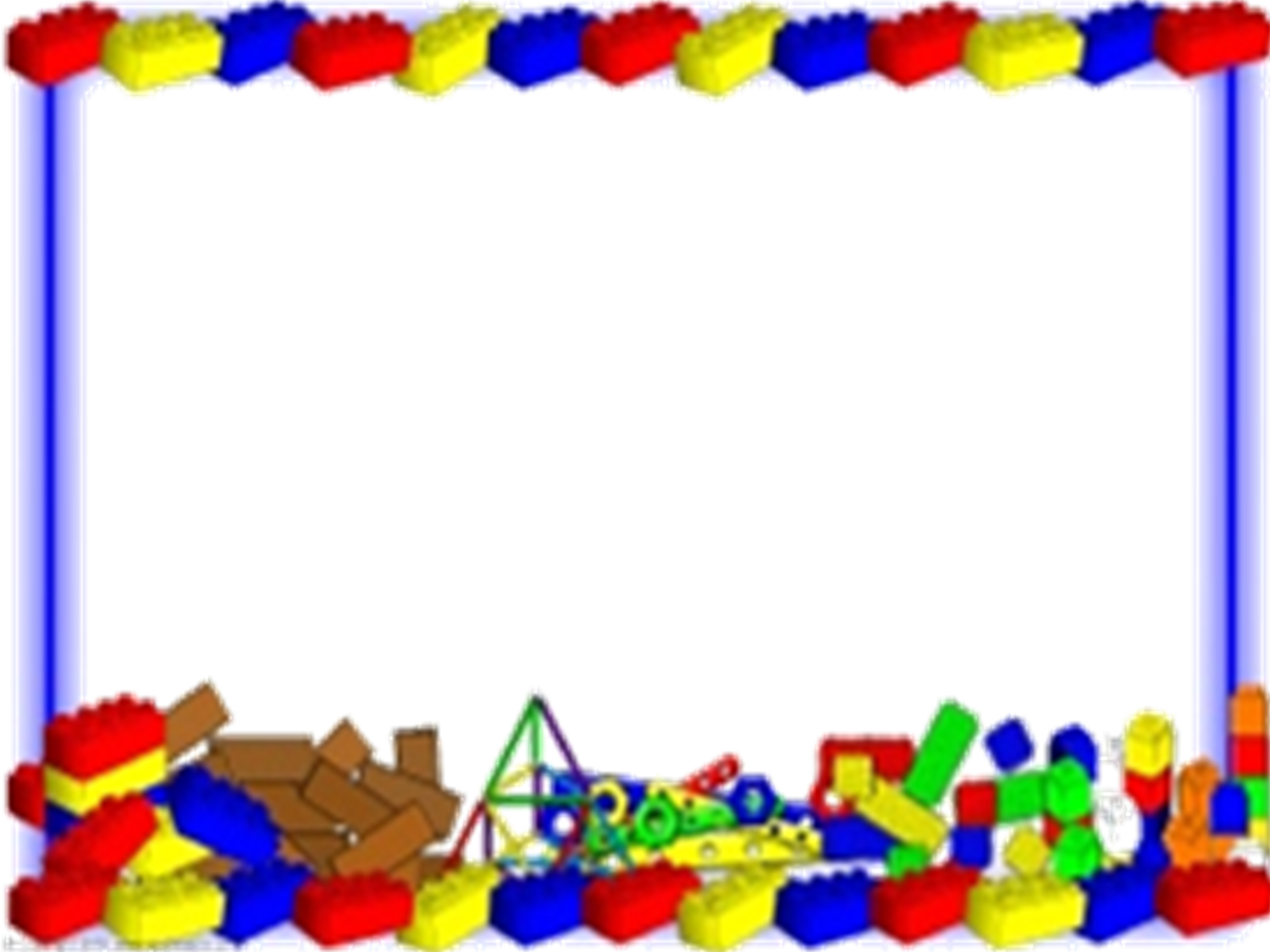 Задачи: на основе стихов и загадок обогатить и уточнить представления детей о духах и их видах
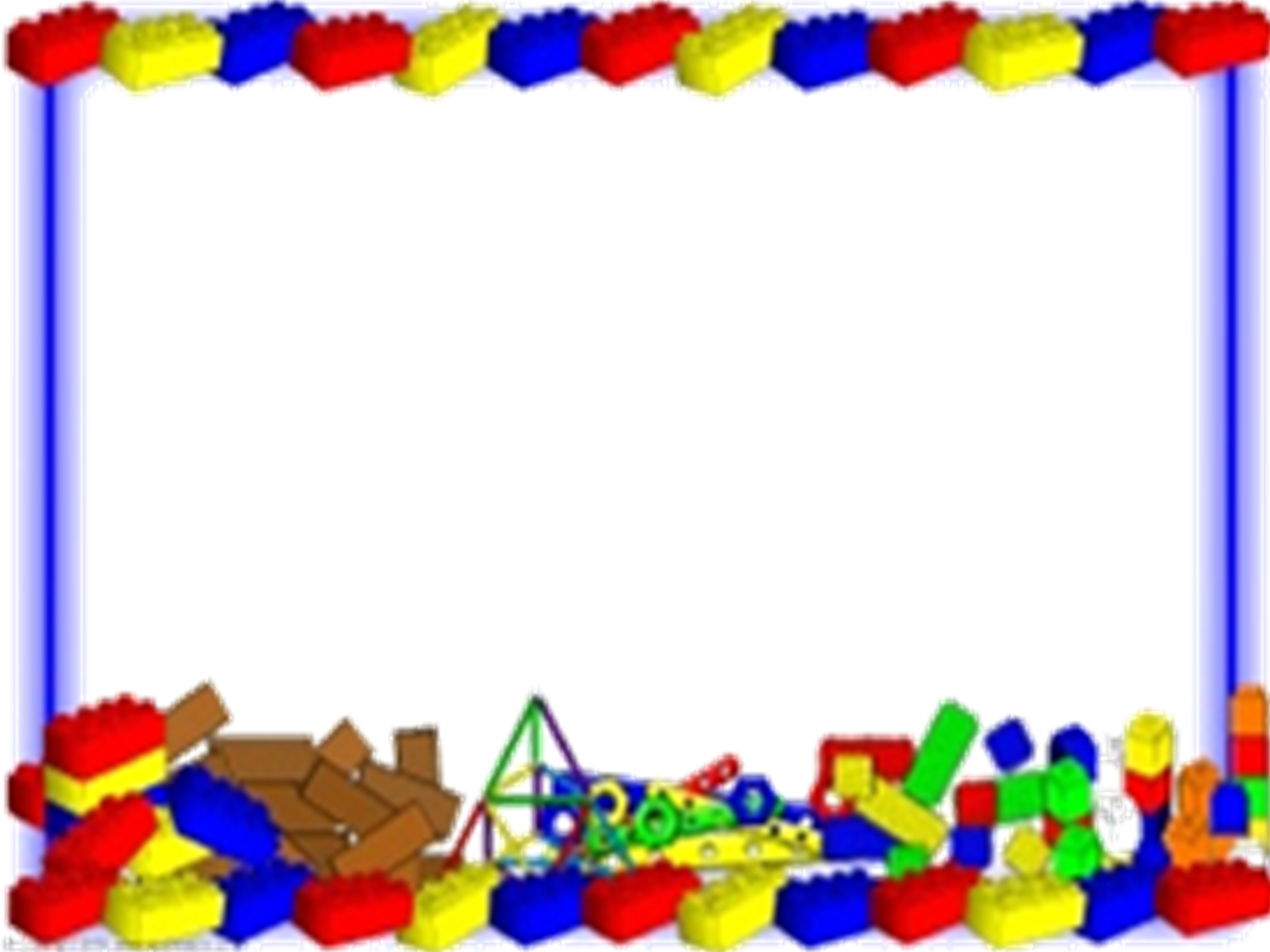 Задачи: формировать представления о разных ароматах духов
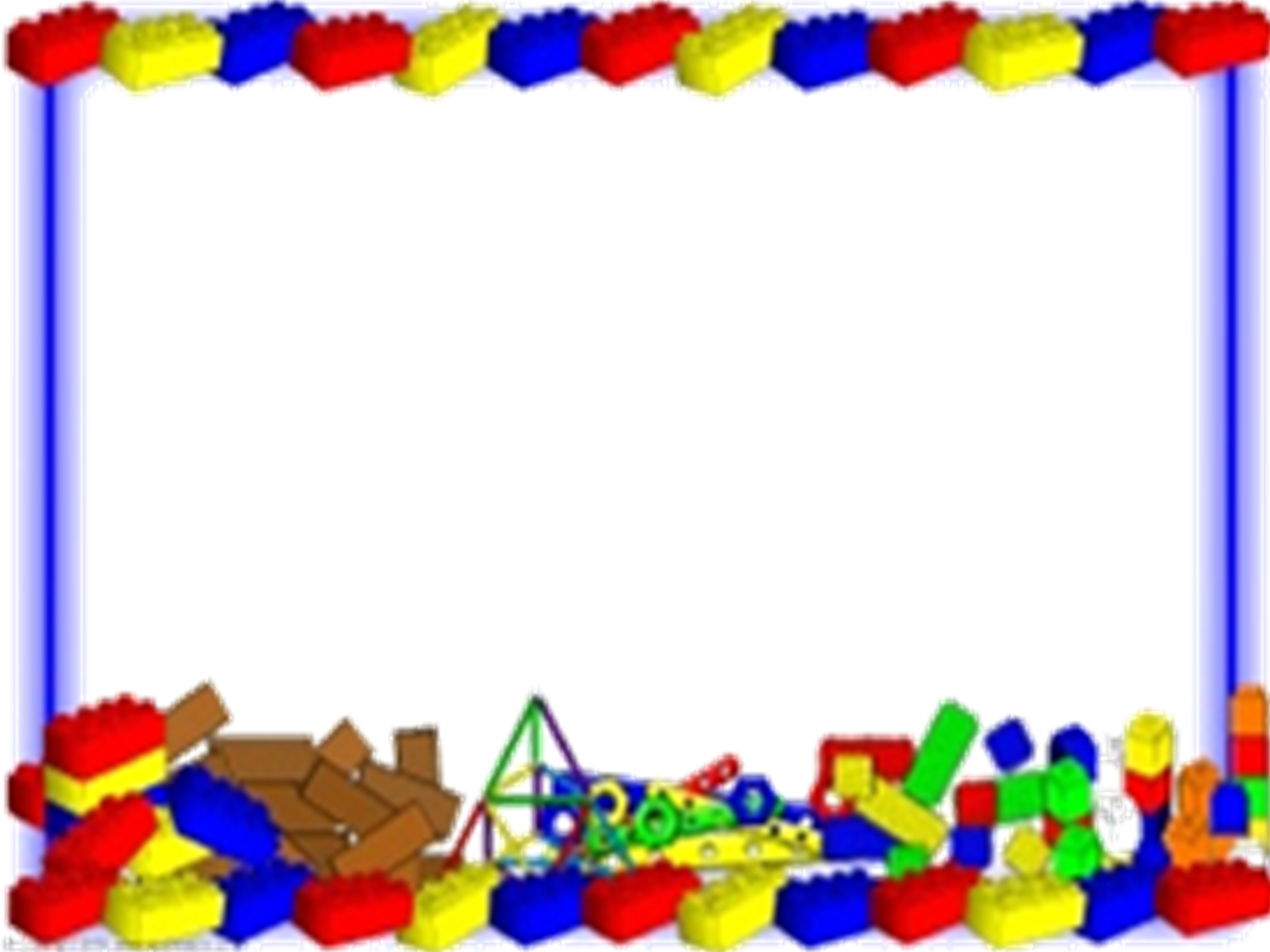 Задачи: расширять представления детей о пунктах реализации парфюмерной продукции
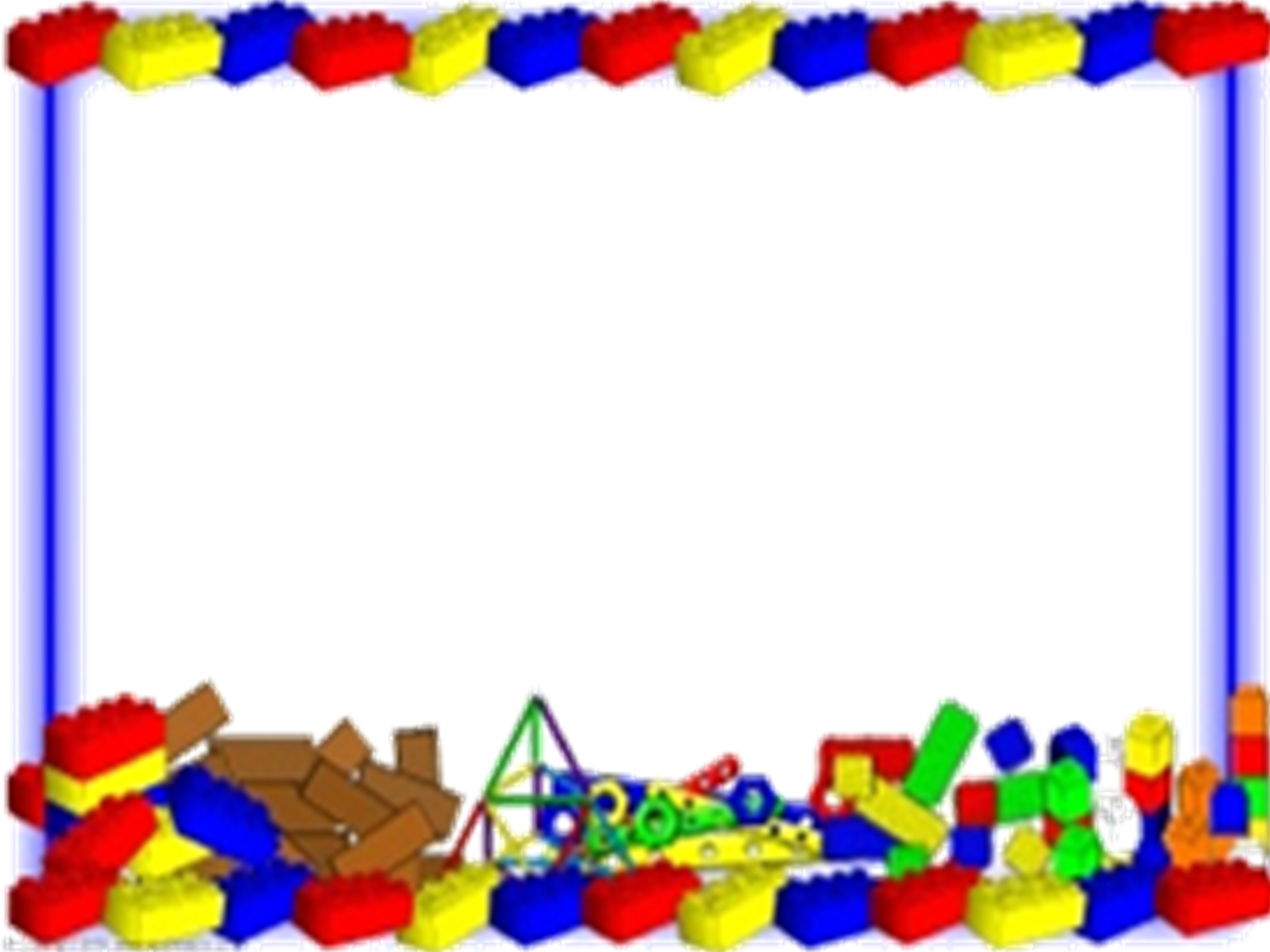 Задачи: знакомить с видами духов и определять их принадлежности
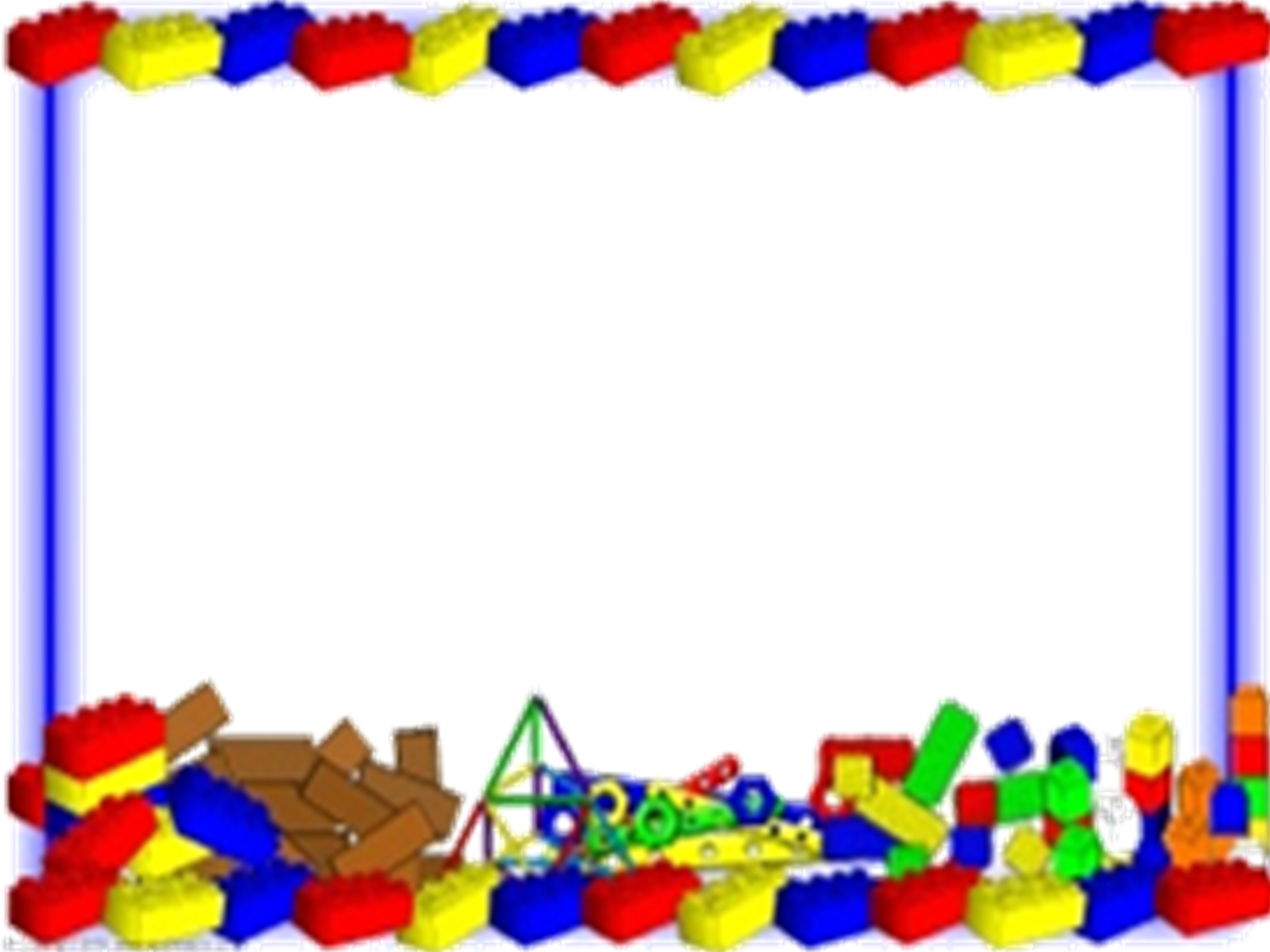 Задачи: дать представление о том какой консистенции бывают духи
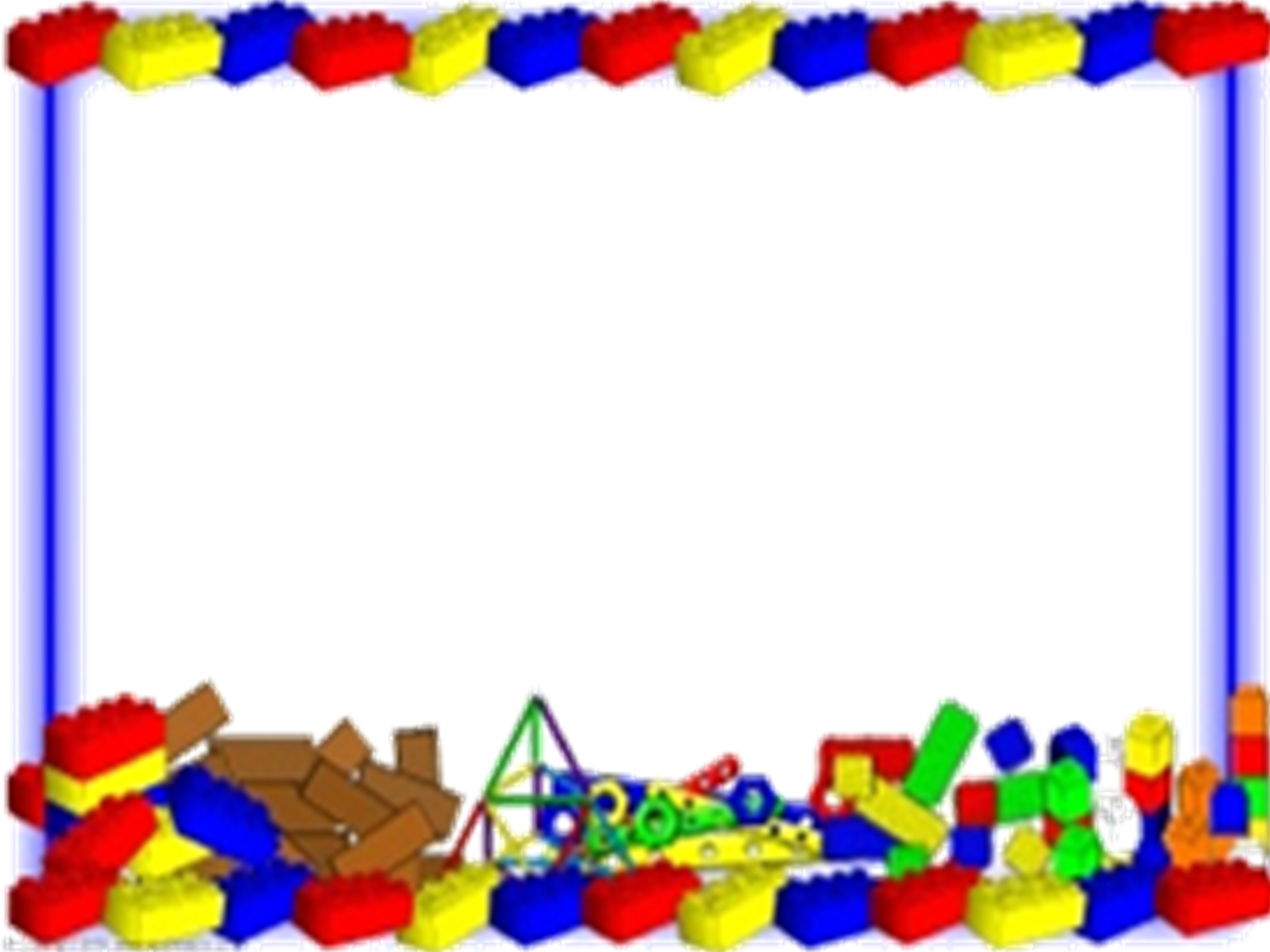 Задачи: знакомить  детей с разными видами молекул
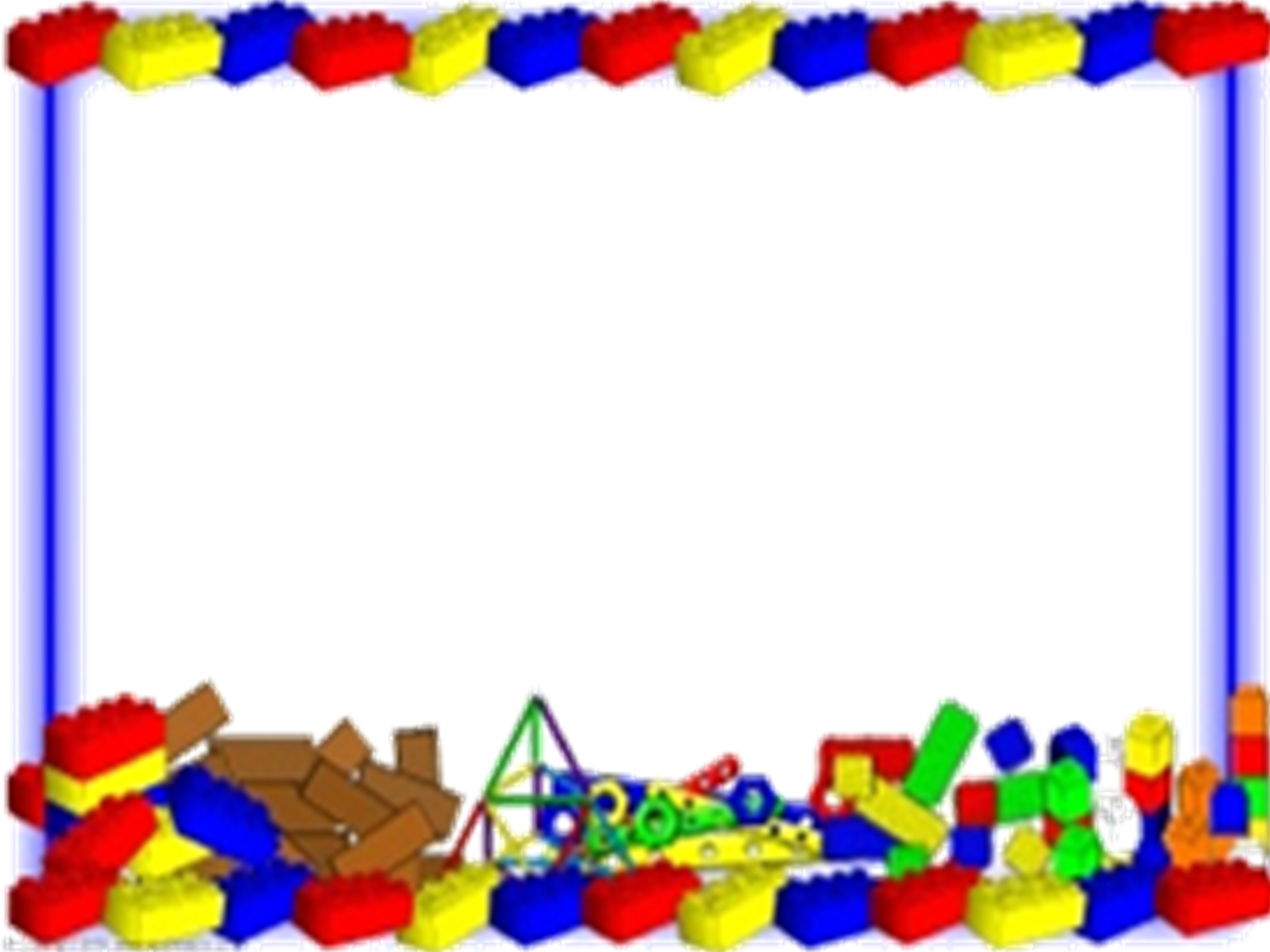 Задачи: закреплять знания геометрических фигур и умение соотносить предметы с  геометрическими фигурами
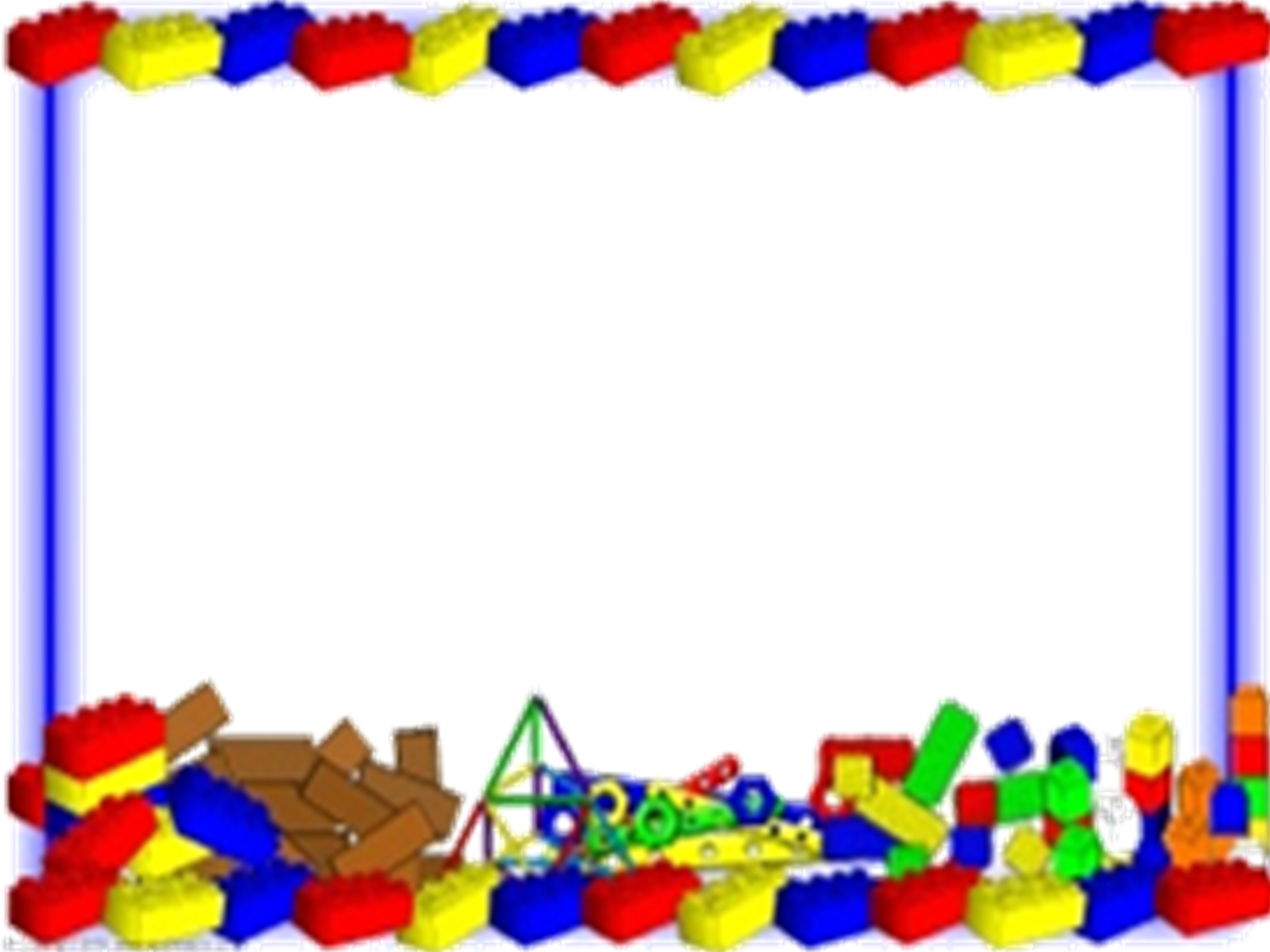 Лэпбук «Производство мороженого»
Задач
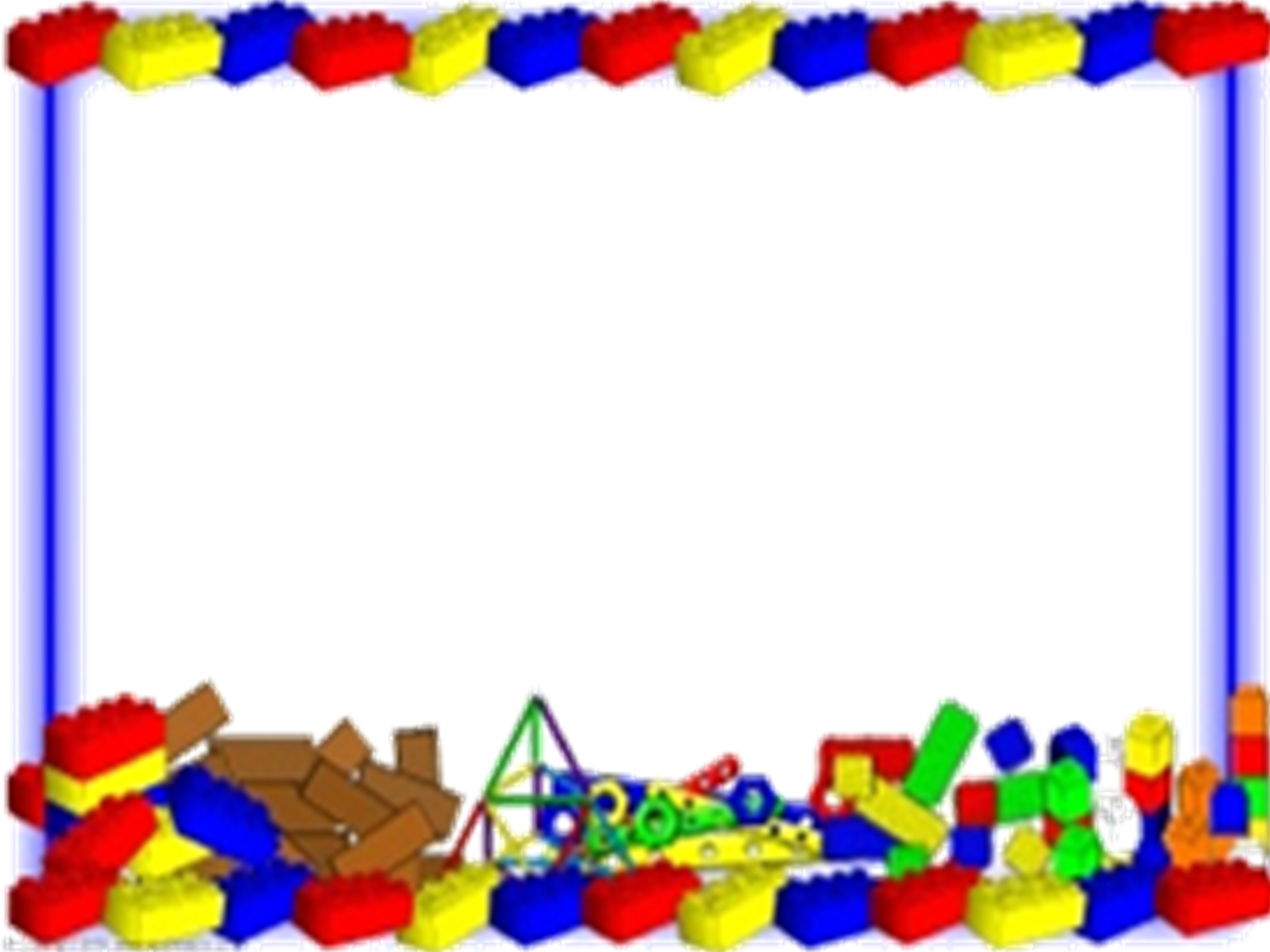 Задачи: формировать умения создавать   постройки по схеме.
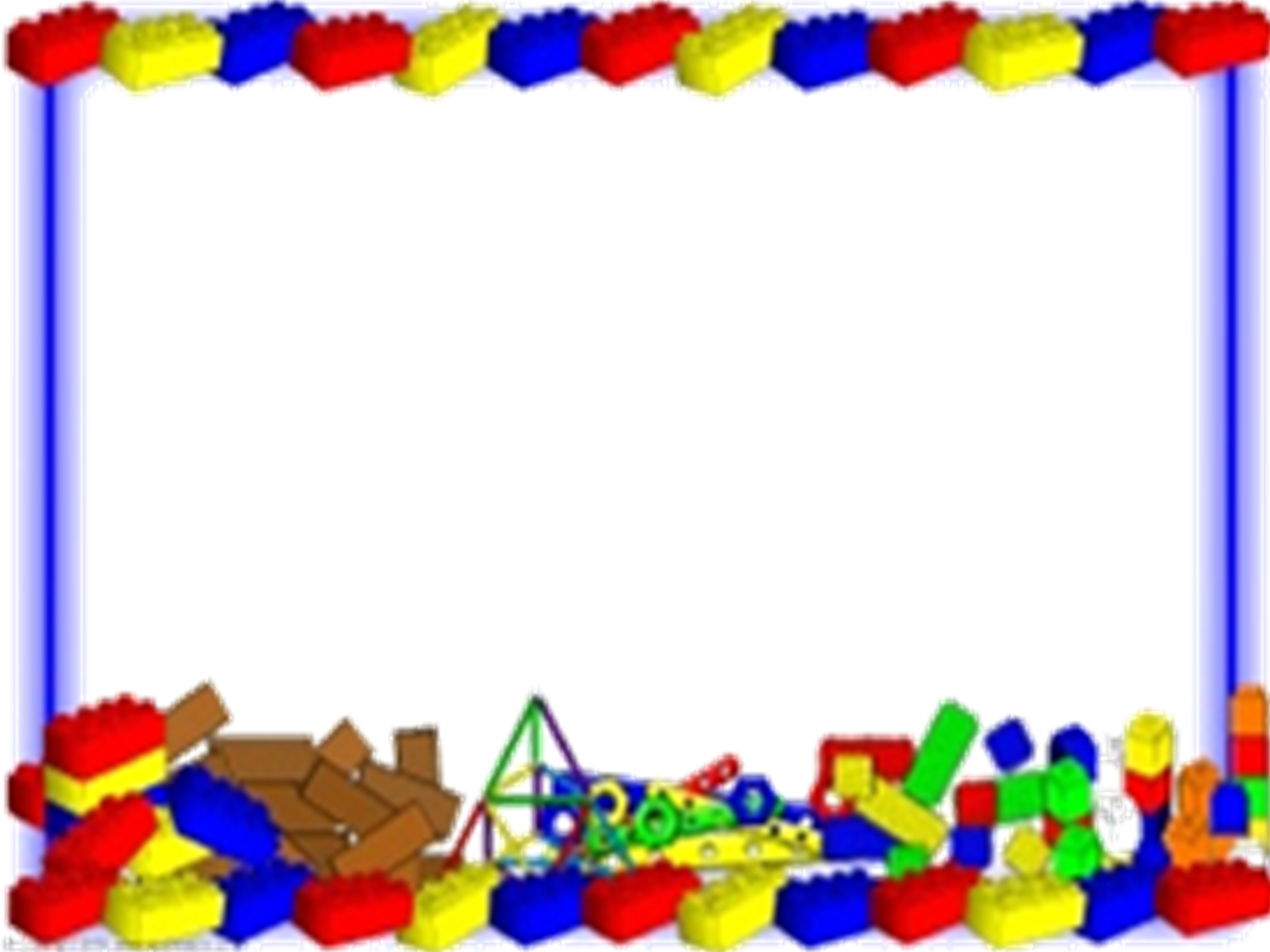 Задачи: совершенствовать умения складывать целое из частей
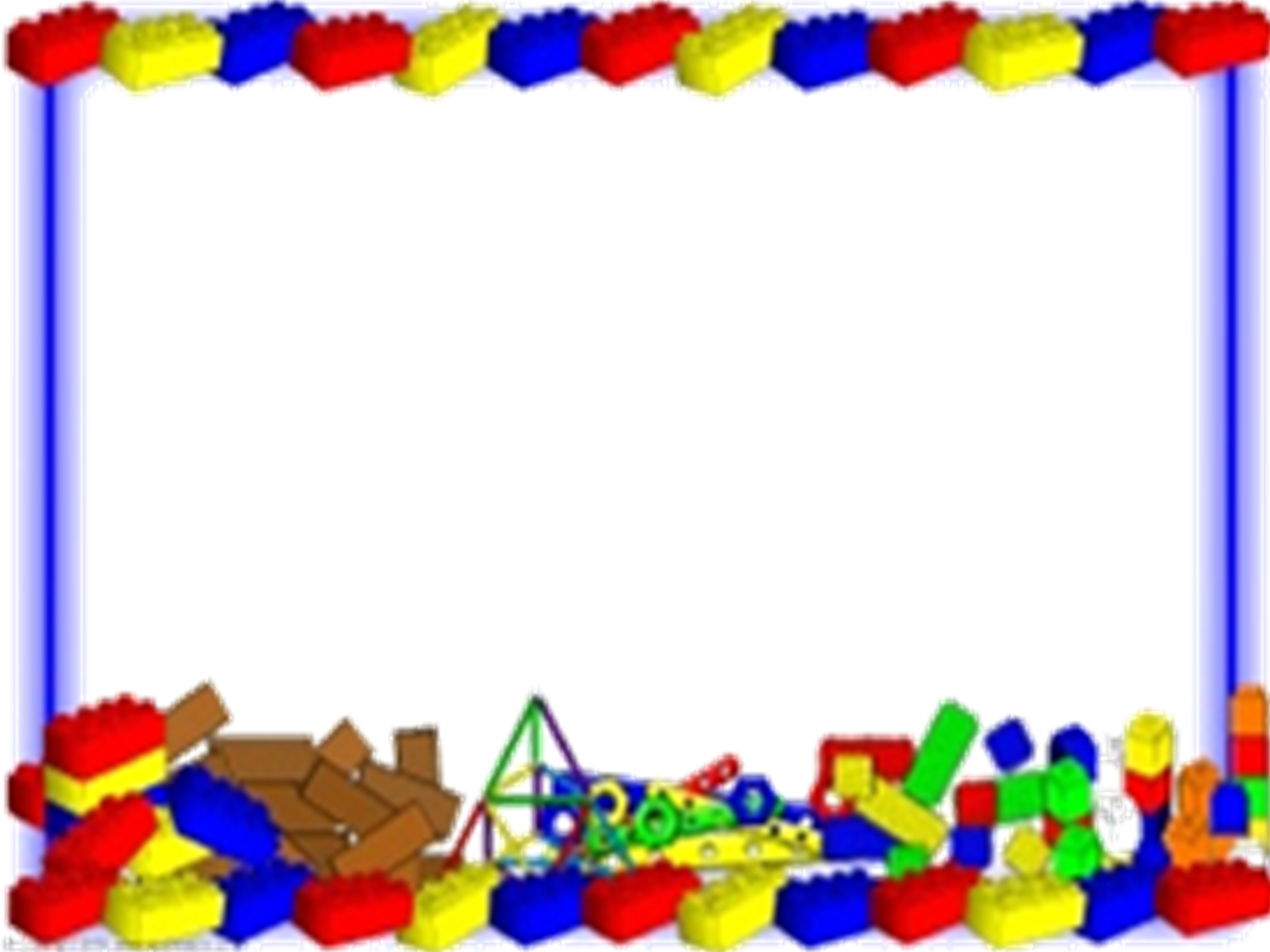 Задачи: уточнить и расширить представления о видах мороженого
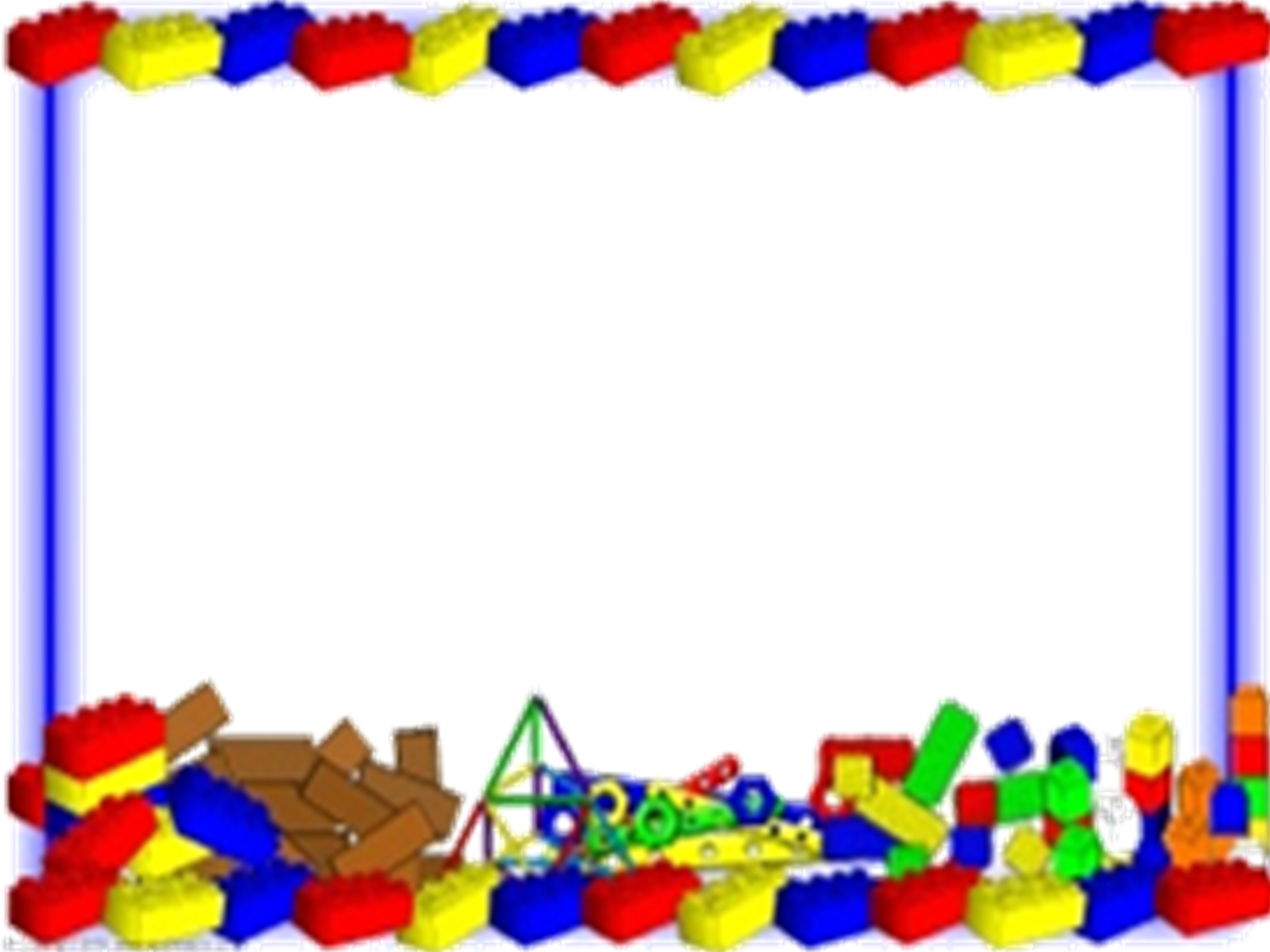 Задачи: познакомить  с фабрикой по производству мороженого
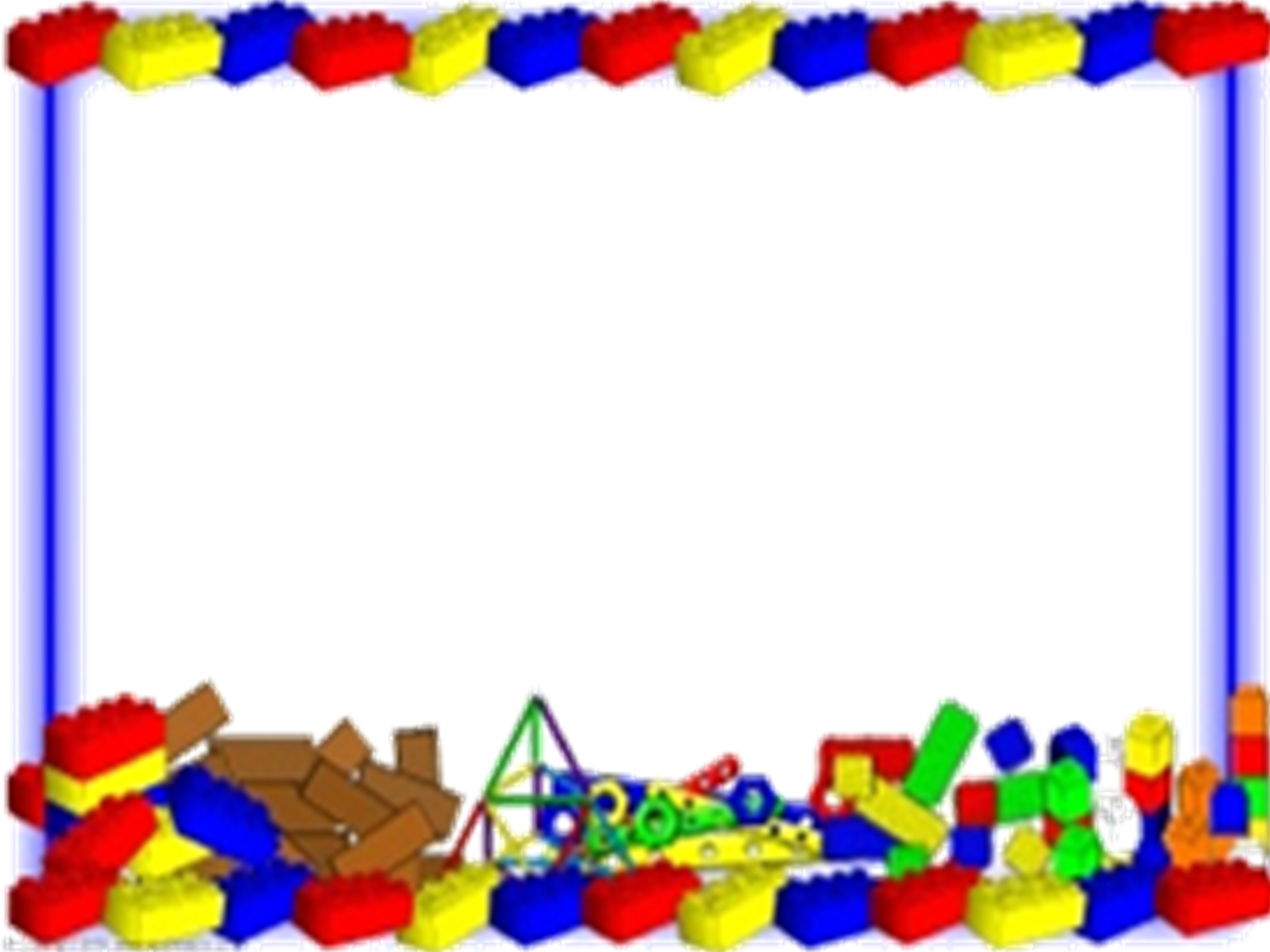 Задачи: развивать тонкие дифференцированные движения пальцев рук, зрительно-пространственную ориентировку на листе бумаги, логическое мышление.
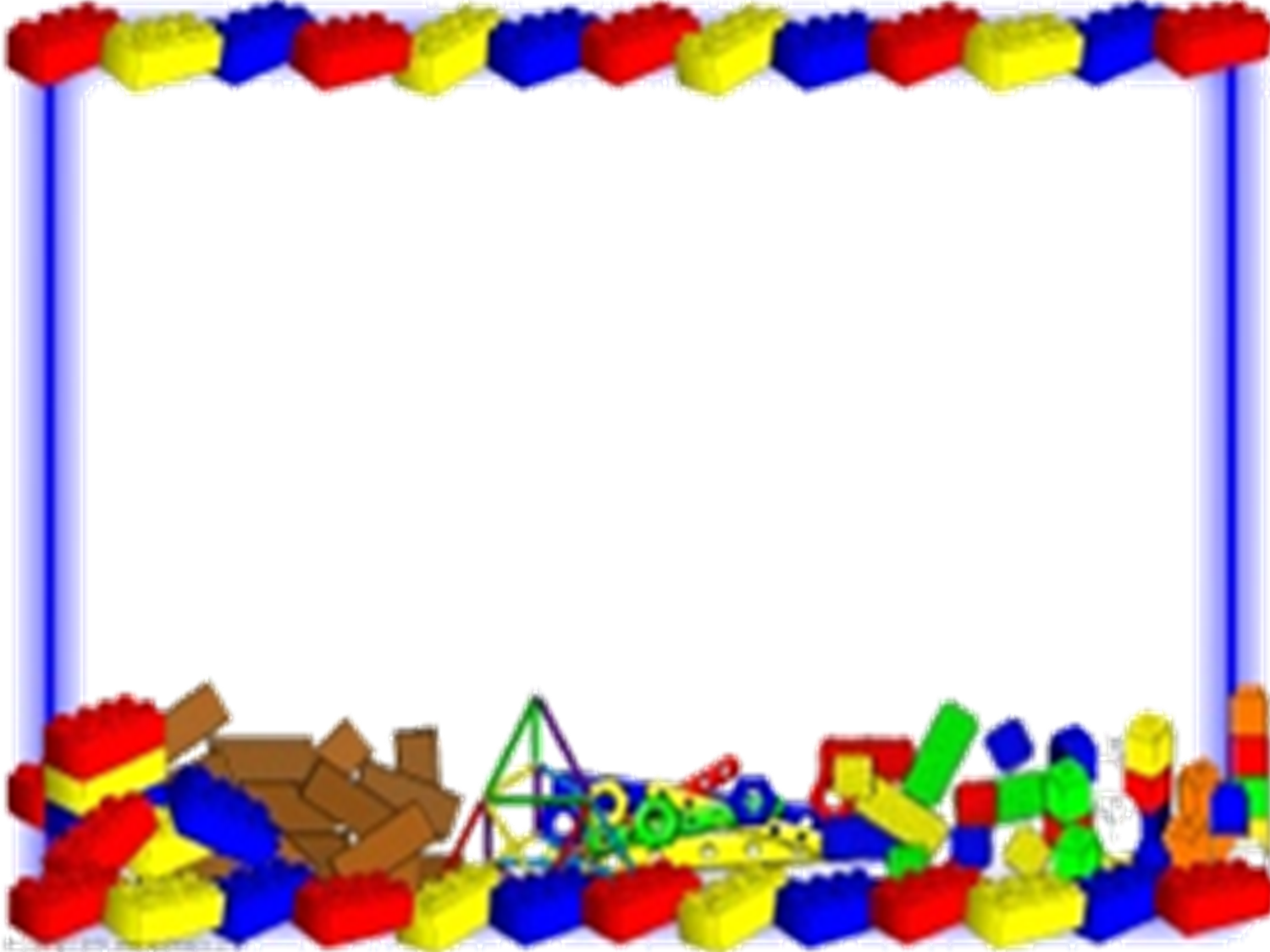 Лэпбук «Строим дом»
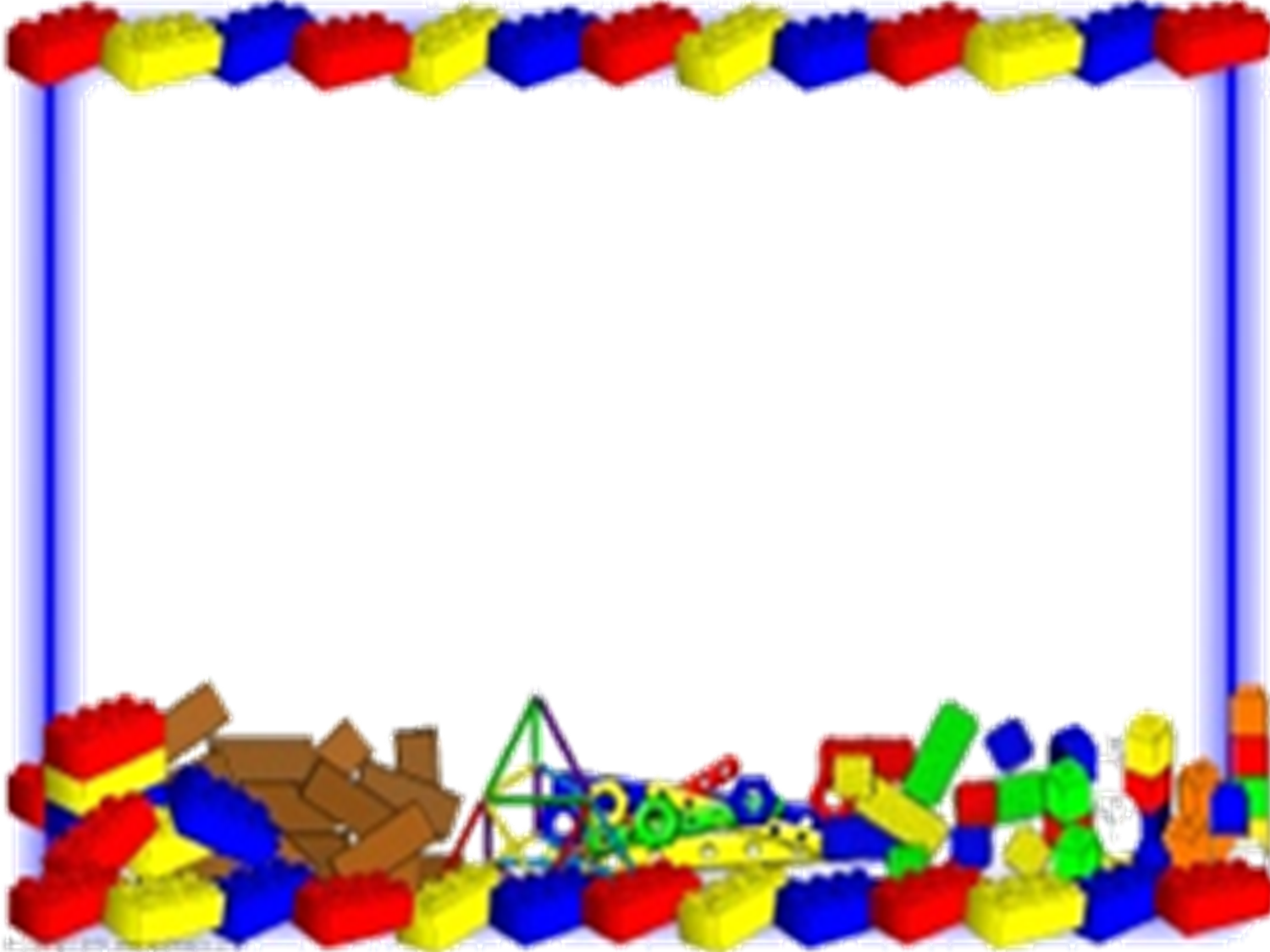 Задачи:  формировать представления о строительных материалах; закрепить в речи детей употребление относительных прилагательных и способов их образования.
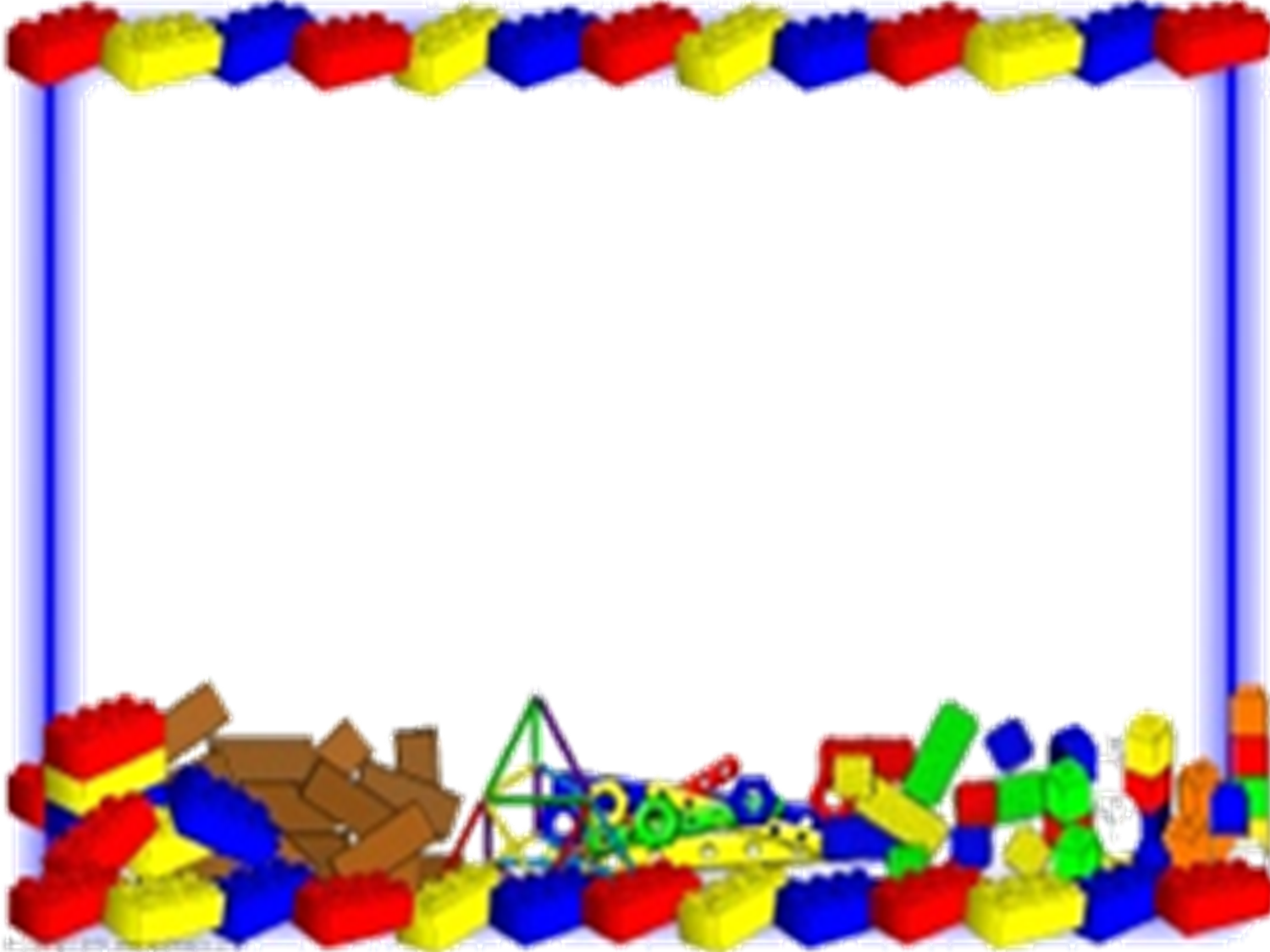 Задачи: закрепить представления  о строительном транспорте
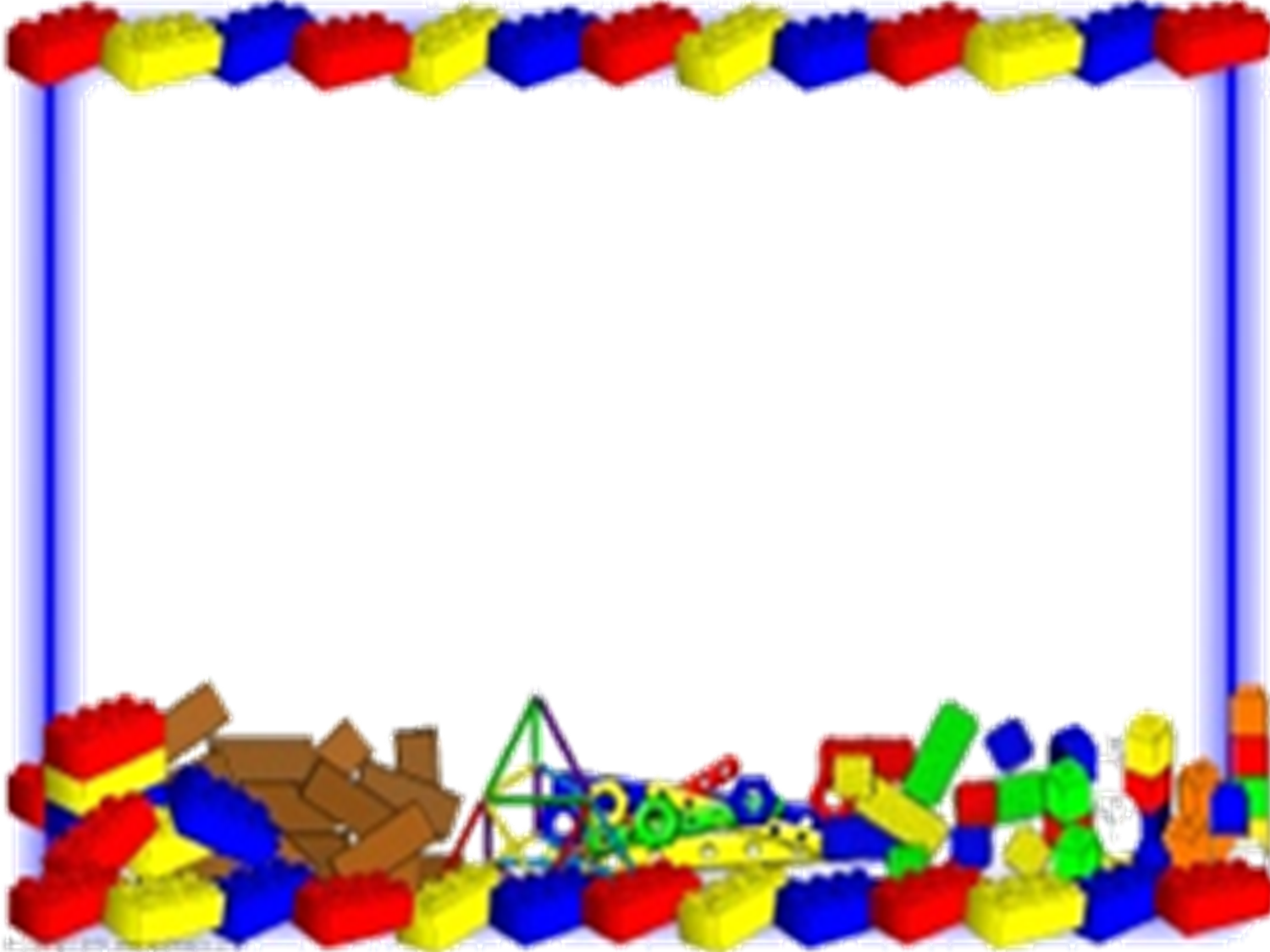 Задачи: развивать зрительное внимание, связную речь, ориентировку в пространстве
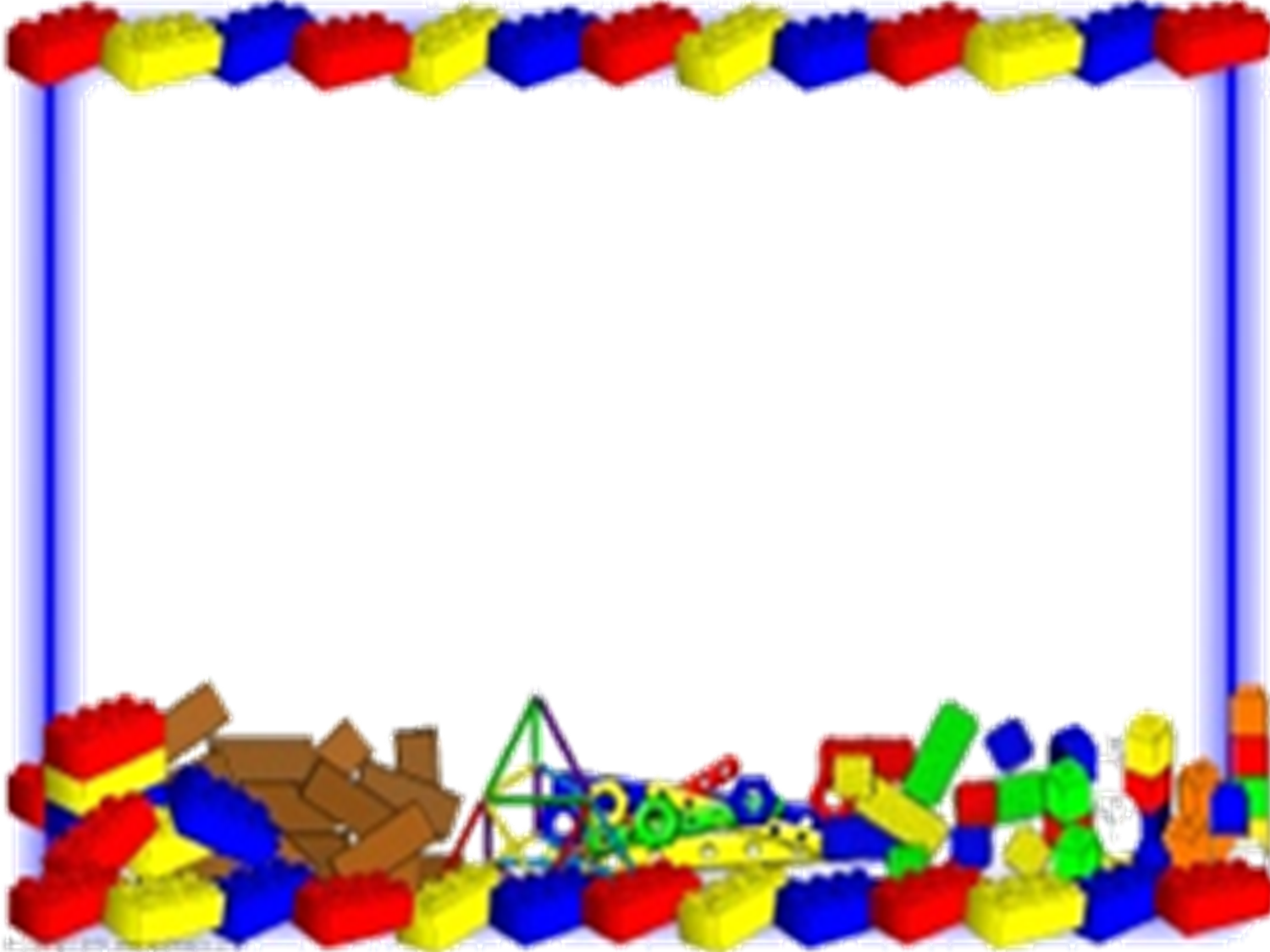 Задачи: на основе стихов и загадок обогатить и уточнить представления детей о профессии строителя; развивать внимание, логическое мышление.
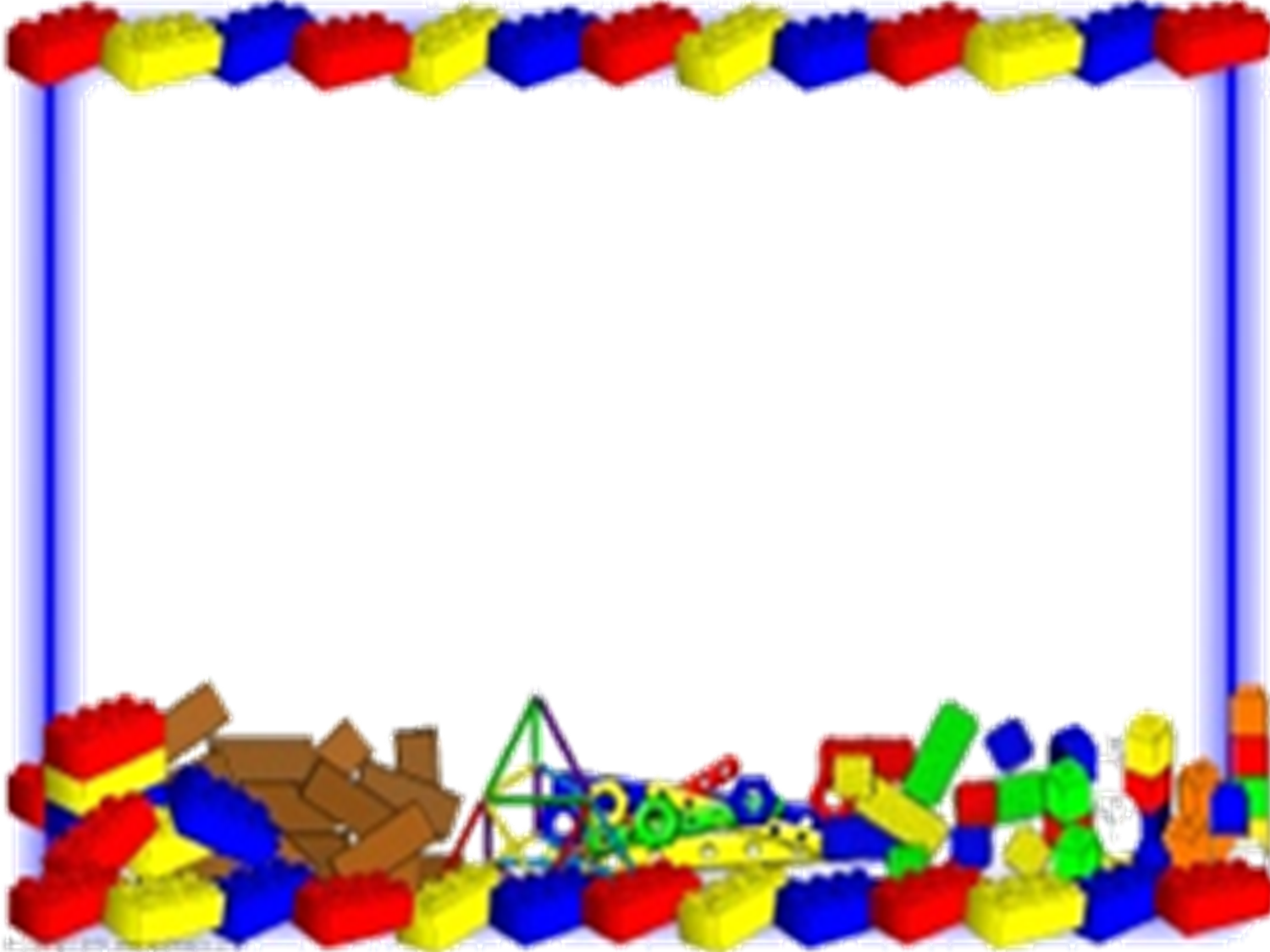 Задачи: уточнить и расширить представления о строительных профессиях
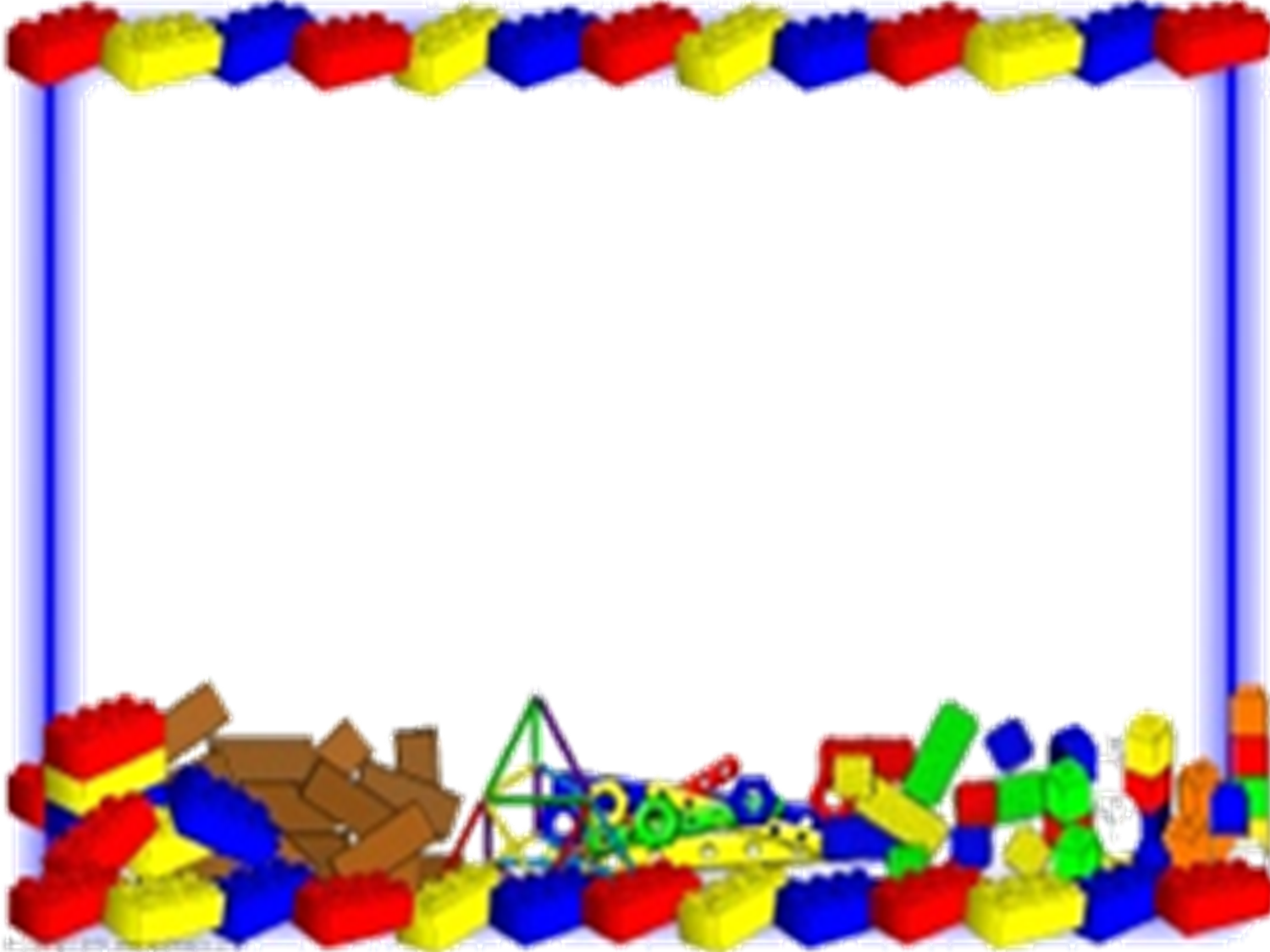 Лэпбук «Речной вокзал»
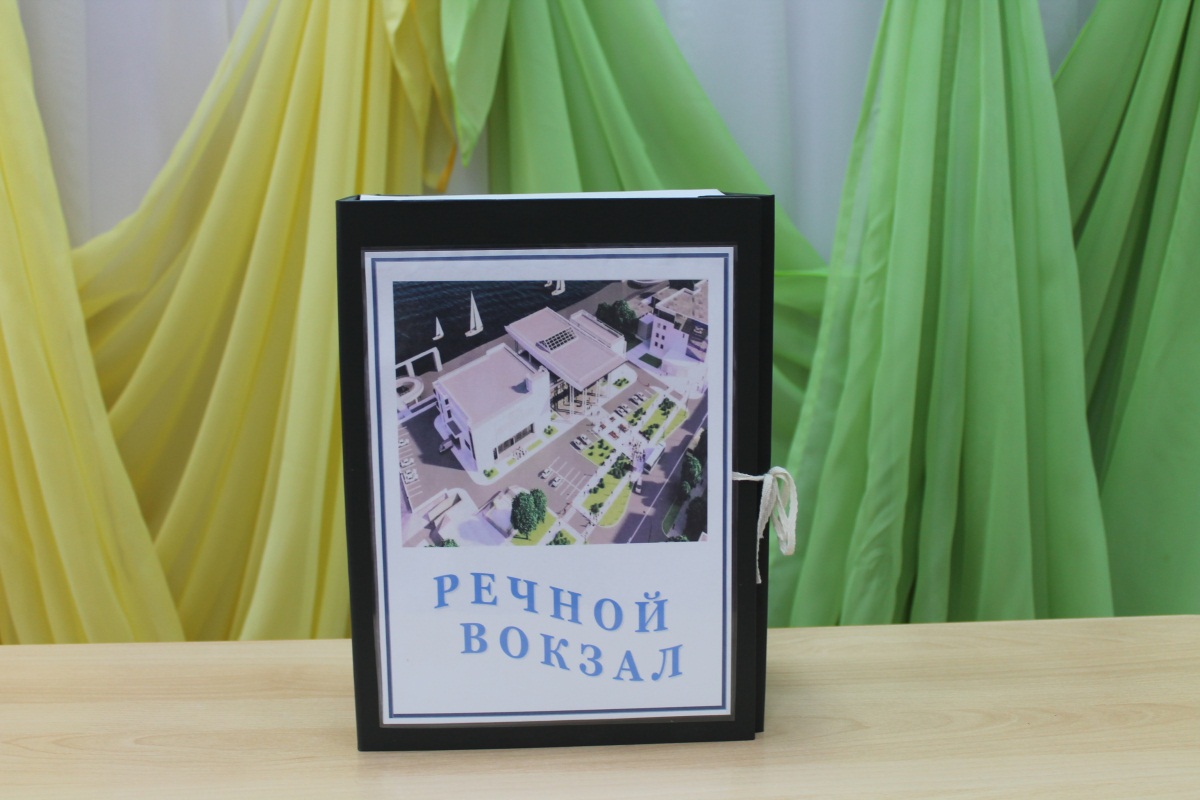 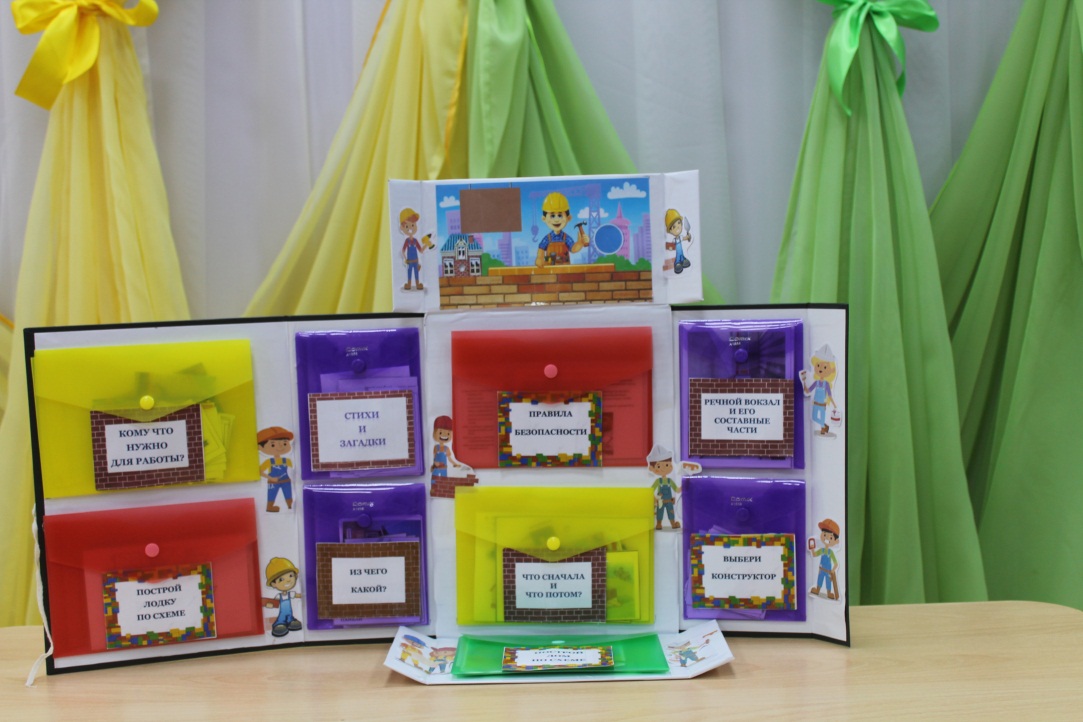 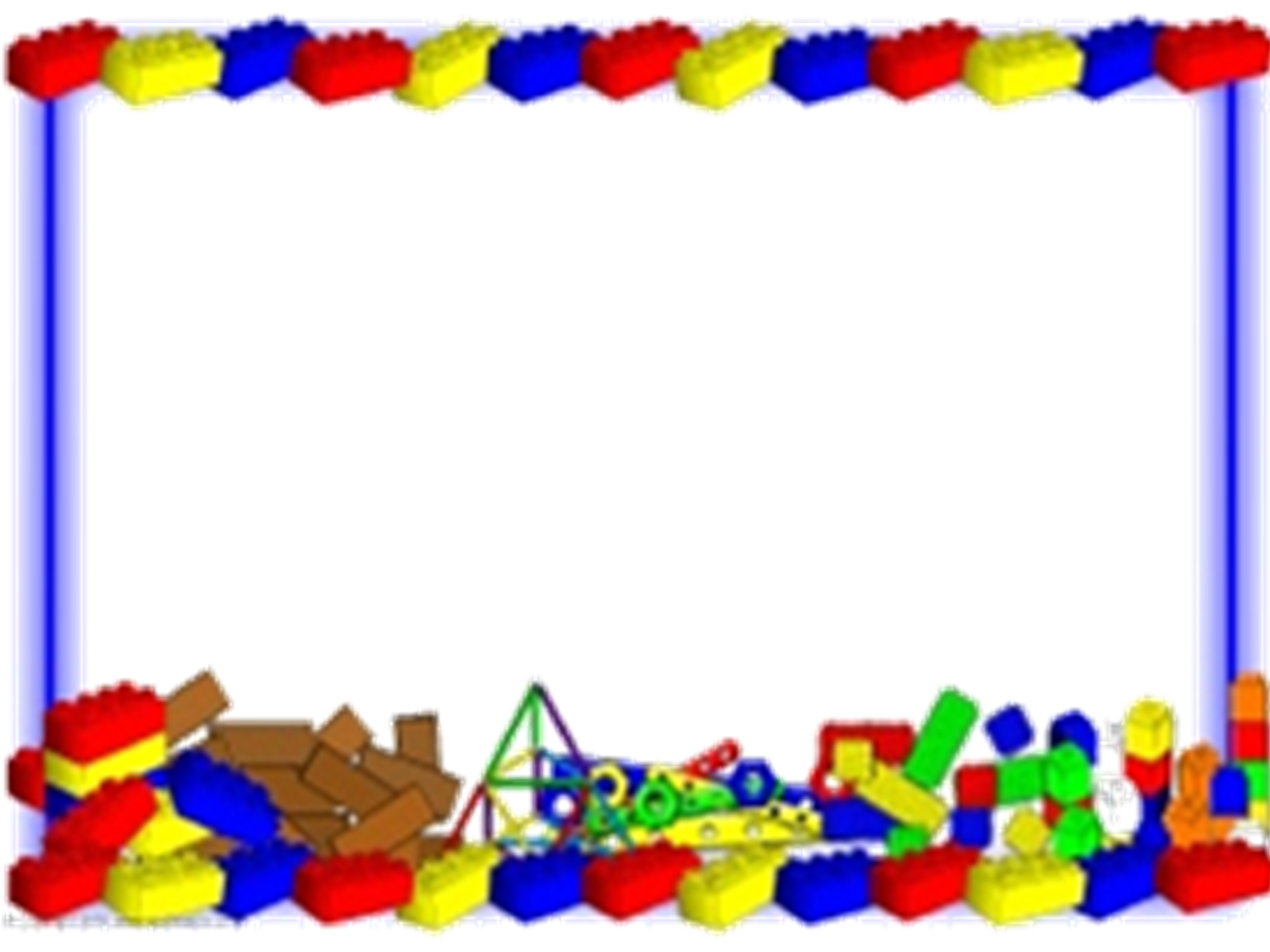 Задачи: Формировать представления детей о строительных профессиях; совершенствовать умение детей находить орудия труда и материалы, необходимые людям той или иной профессии. Развивать внимание. память и речь детей.
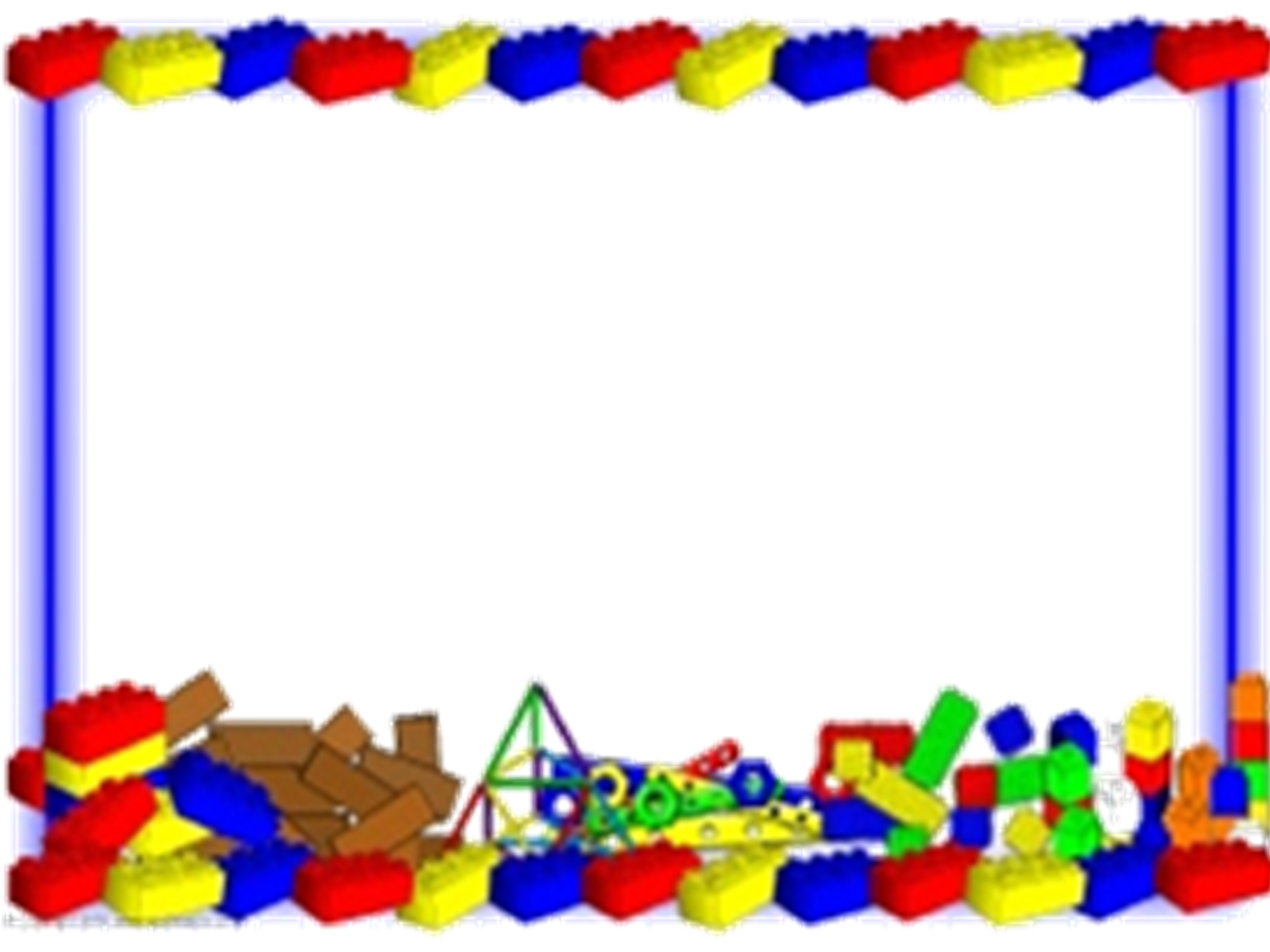 Задачи: развивать навыки конструирования по схемам или рисункам.
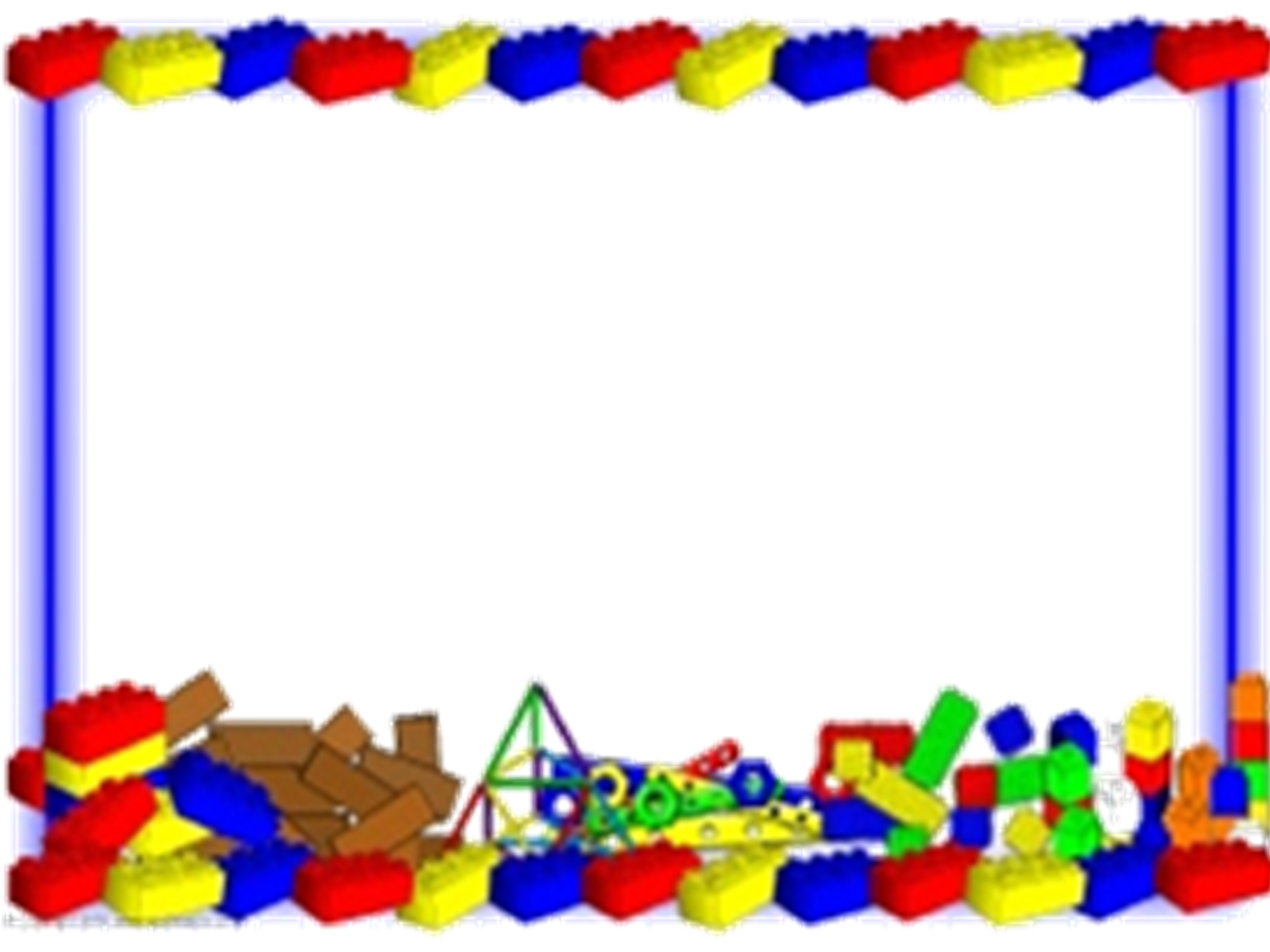 Задачи: на основе стихов и загадок обогатить и уточнить представления детей о профессии строителя; развивать внимание, логическое мышление.
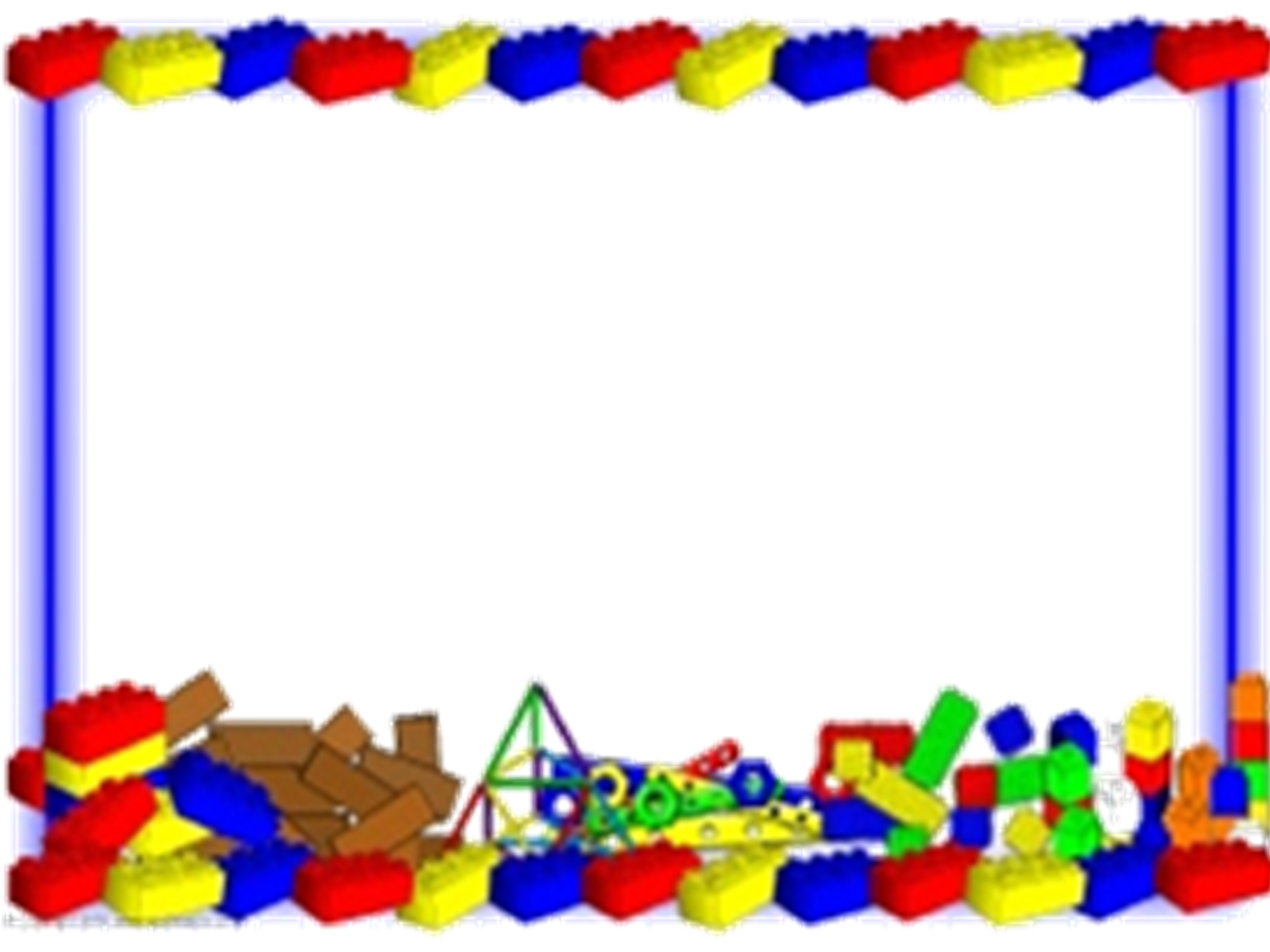 Задачи: развивать понимание простых причинно-следственных отношений; расширять словарный запас ребенка, развивать логическое мышление, связную речь.
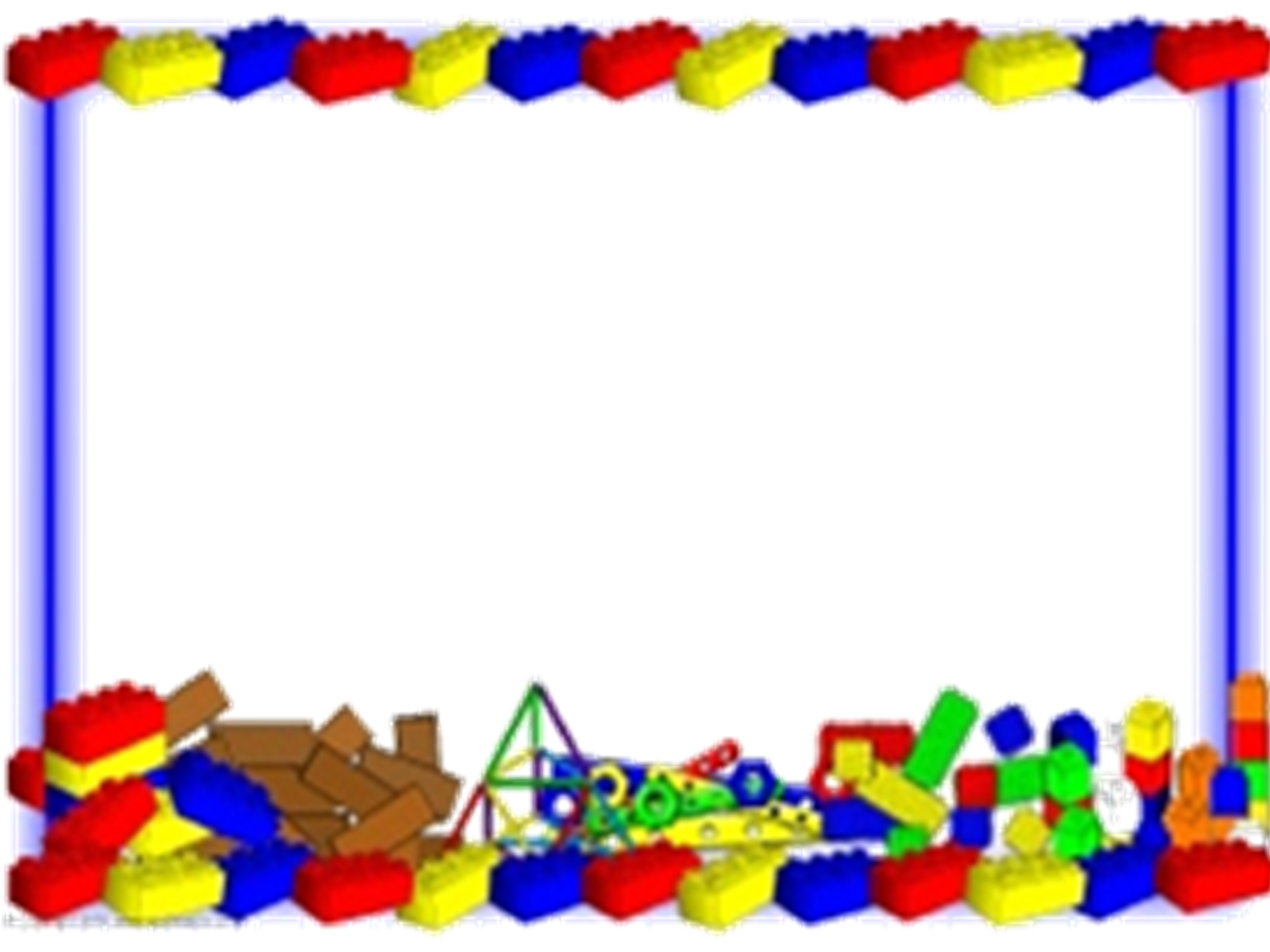 Задачи: закрепить в речи детей употребление относительных прилагательных и способов их образования.
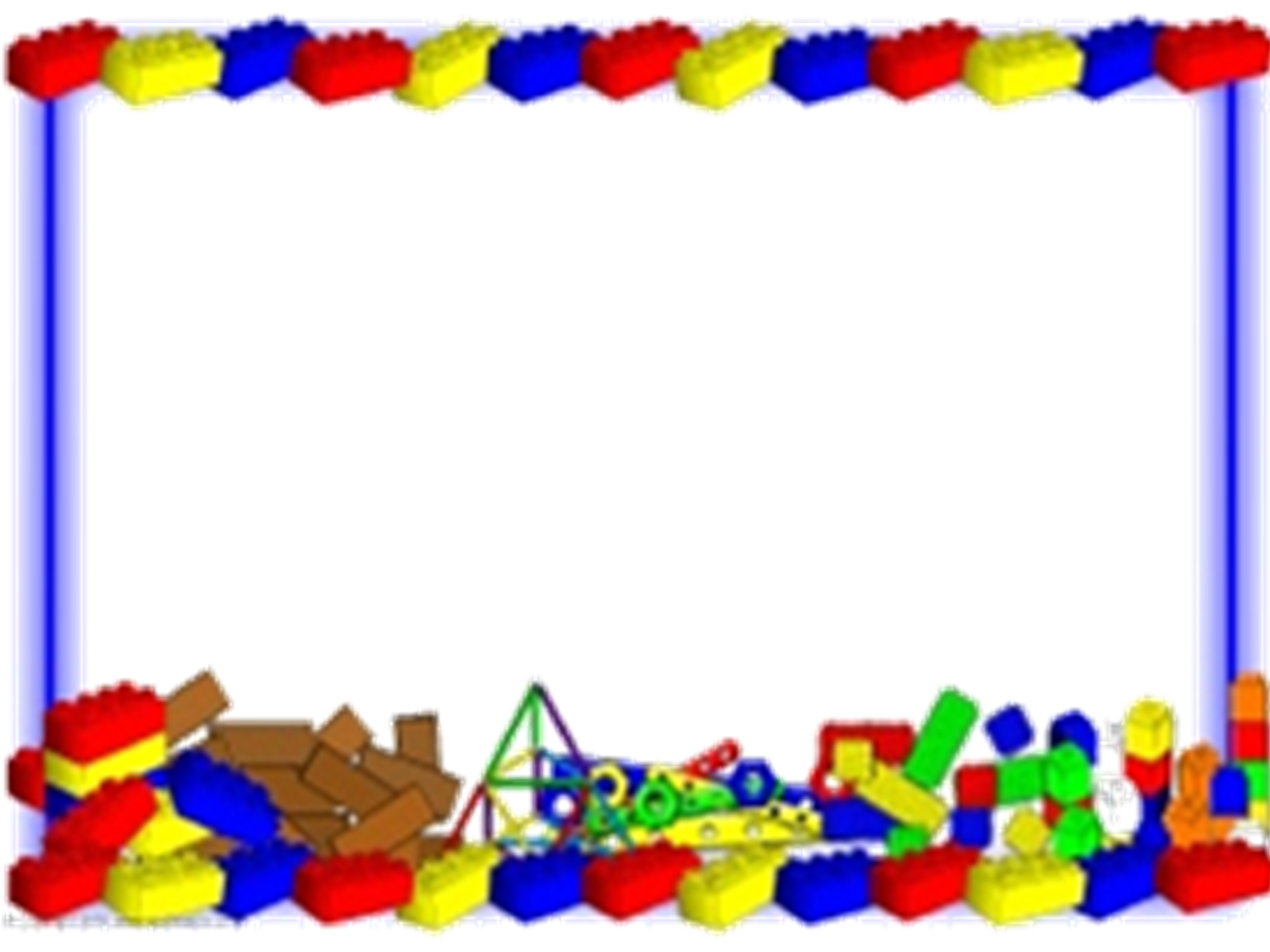 Задачи: уточнить и закрепить знание правил техники безопасности в конструировании из различного  строительного материала.
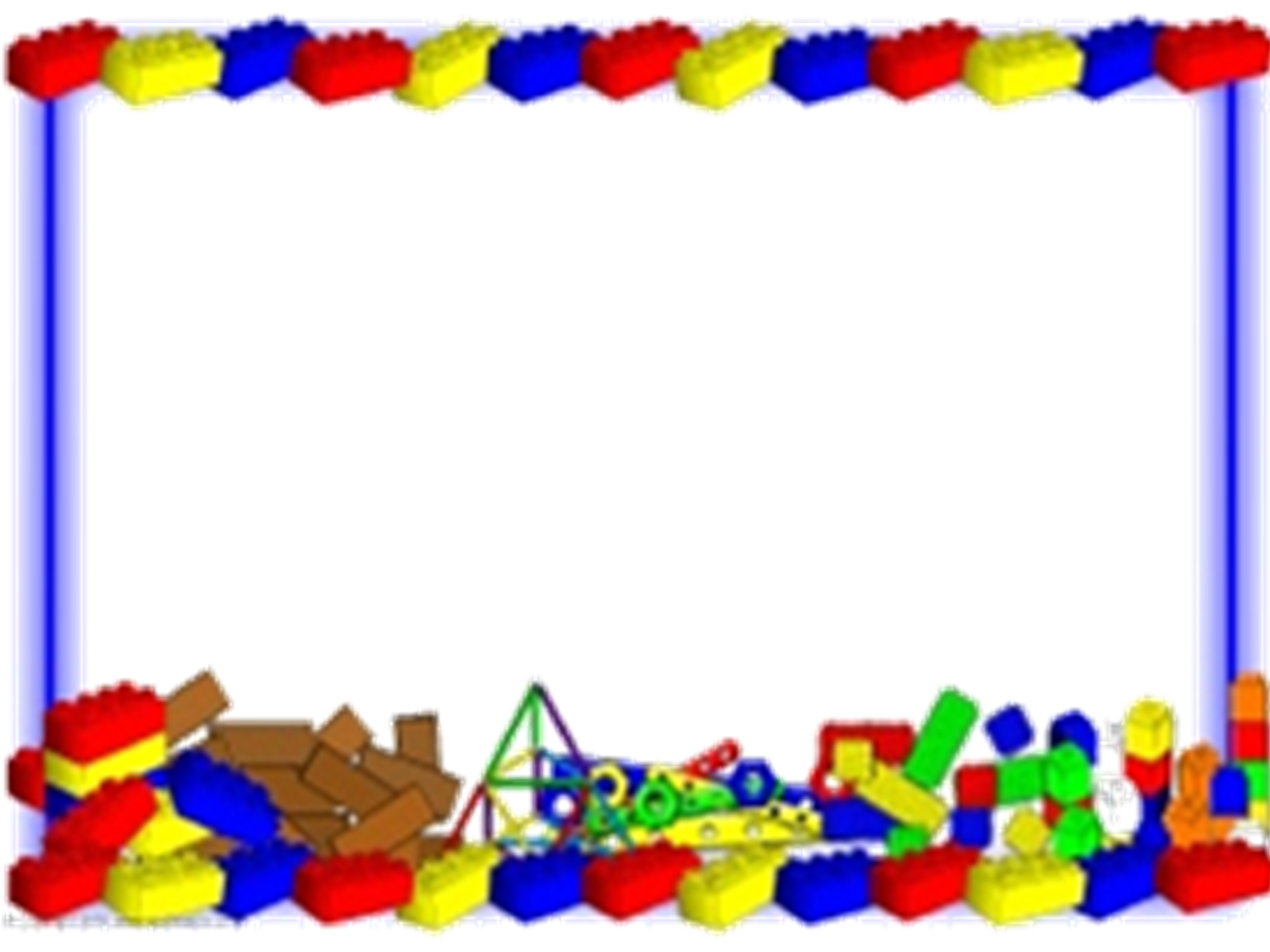 Задачи: формировать представления о речном вокзале и его составных частях (касса, диспетчерская, зал ожидания, трап, причал и т.п.), расширить словарь.
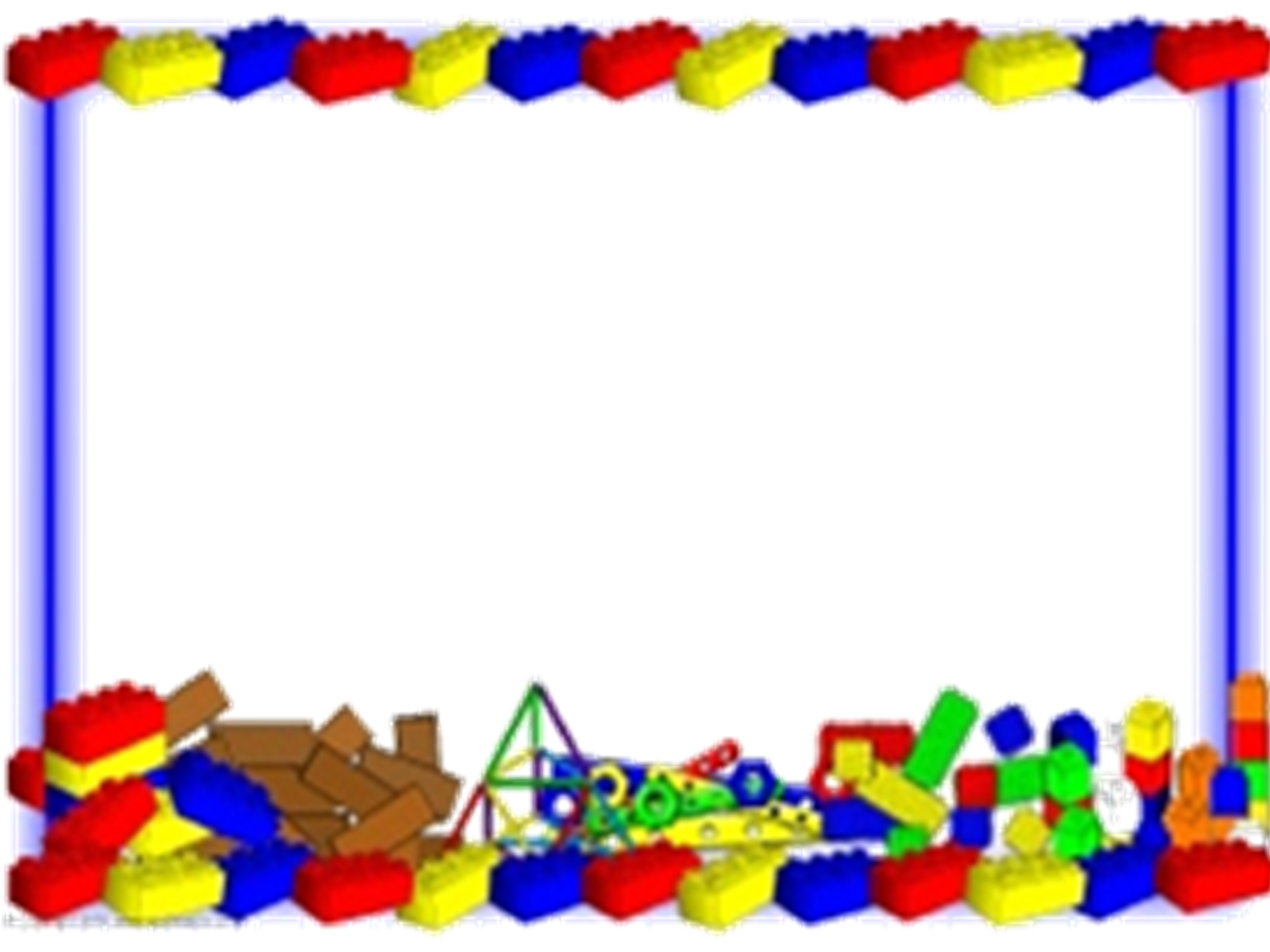 Задачи: расширить представления детей о видах конструктора; формировать умение подбирать строительный материал для своей постройки.
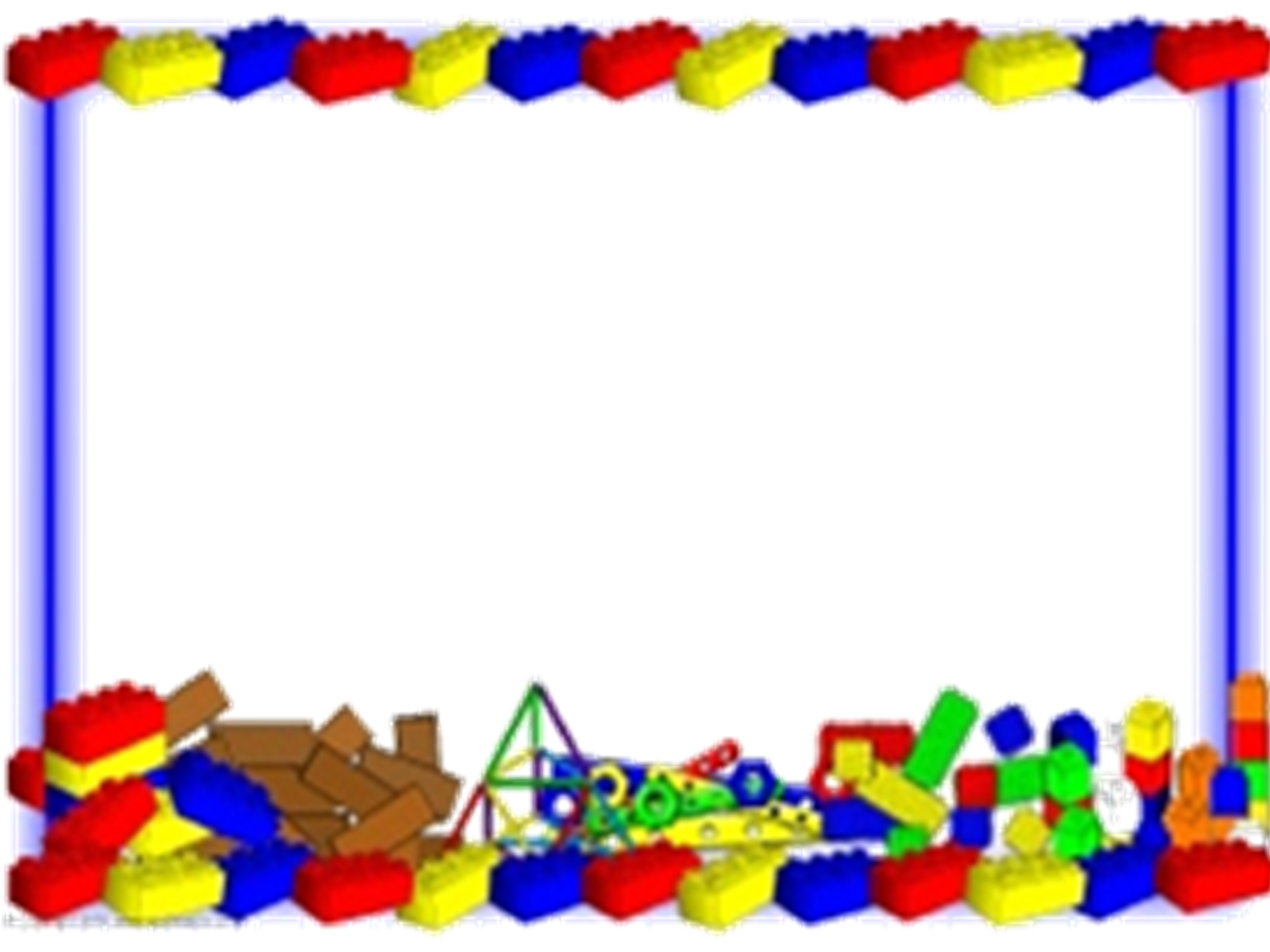 Задачи: развивать навыки конструирования по схемам или рисункам.
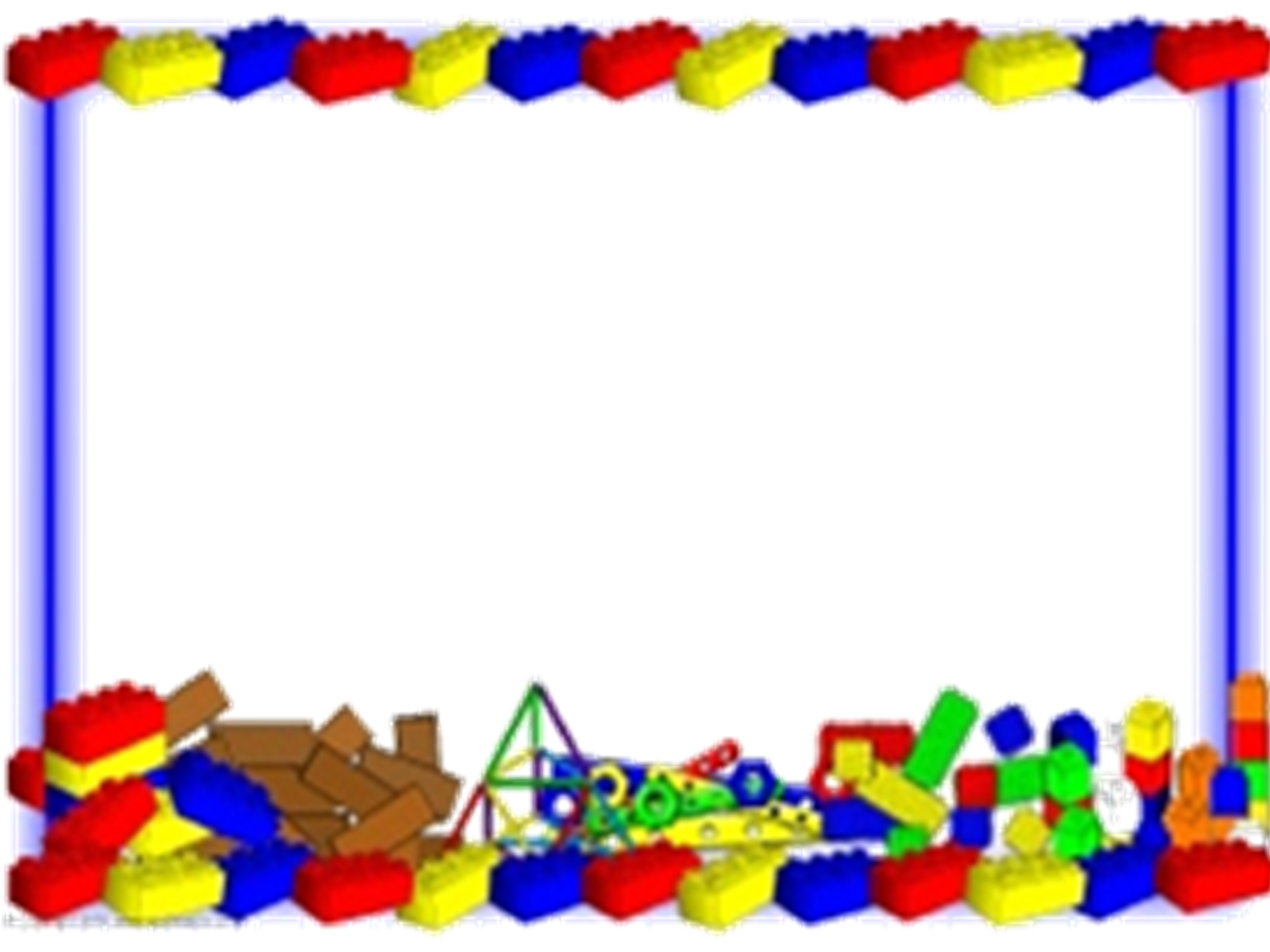 Лэпбук «Лесовоз»
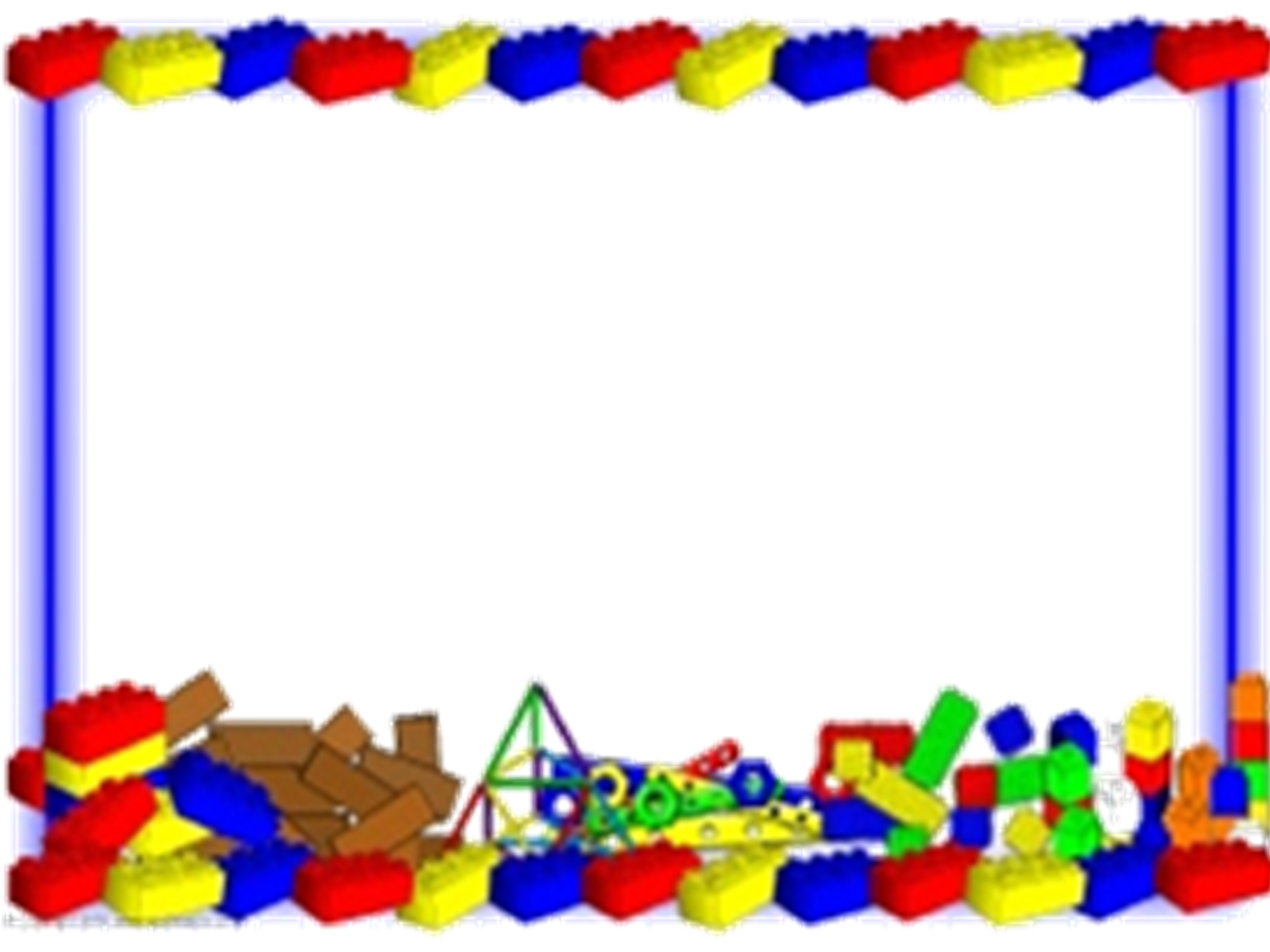 Задачи: закрепить представления о транспорте , используемого для уборки леса.
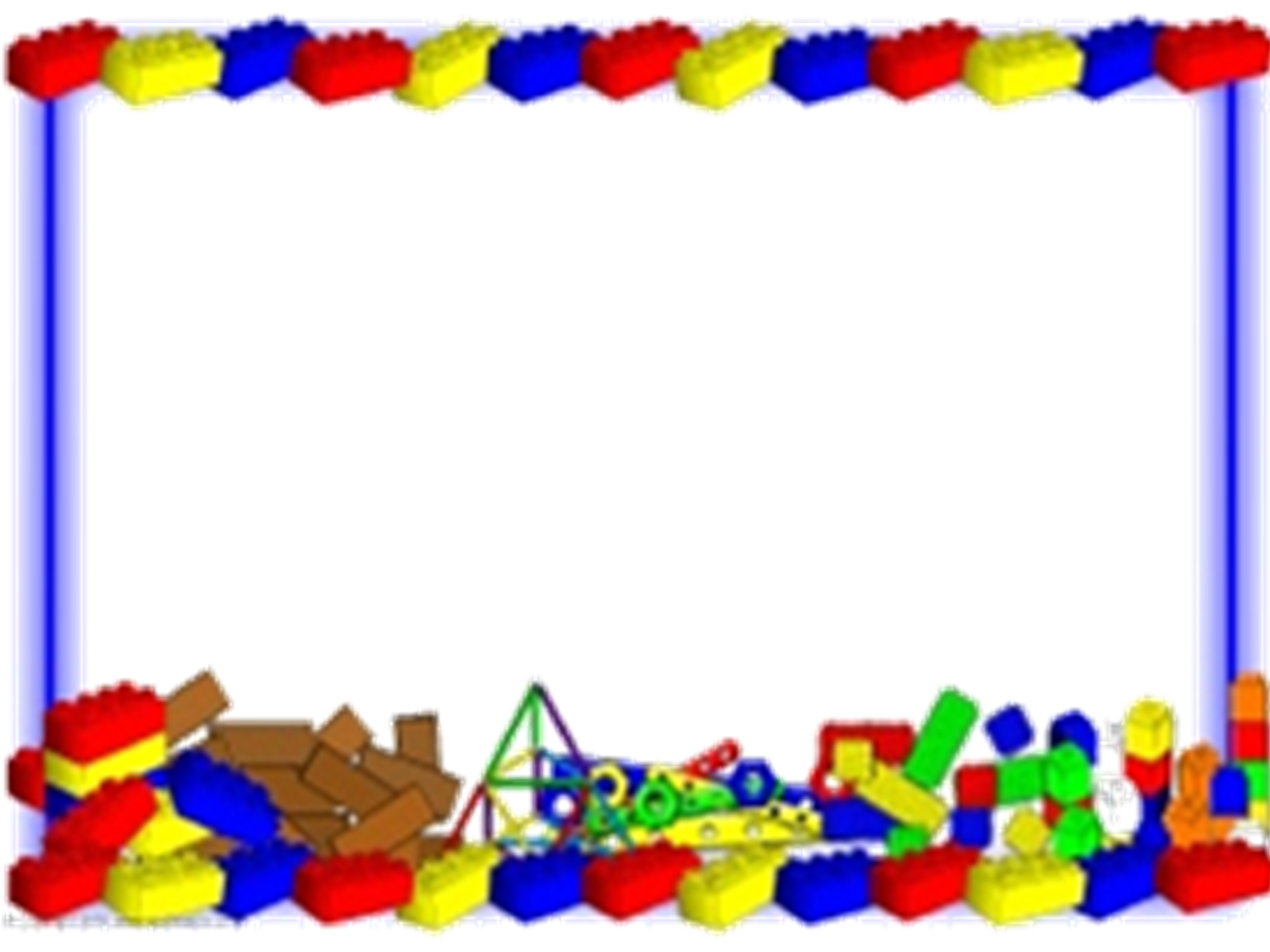 Задачи: закреплять представления о спецтехнике; развивать связную речь.
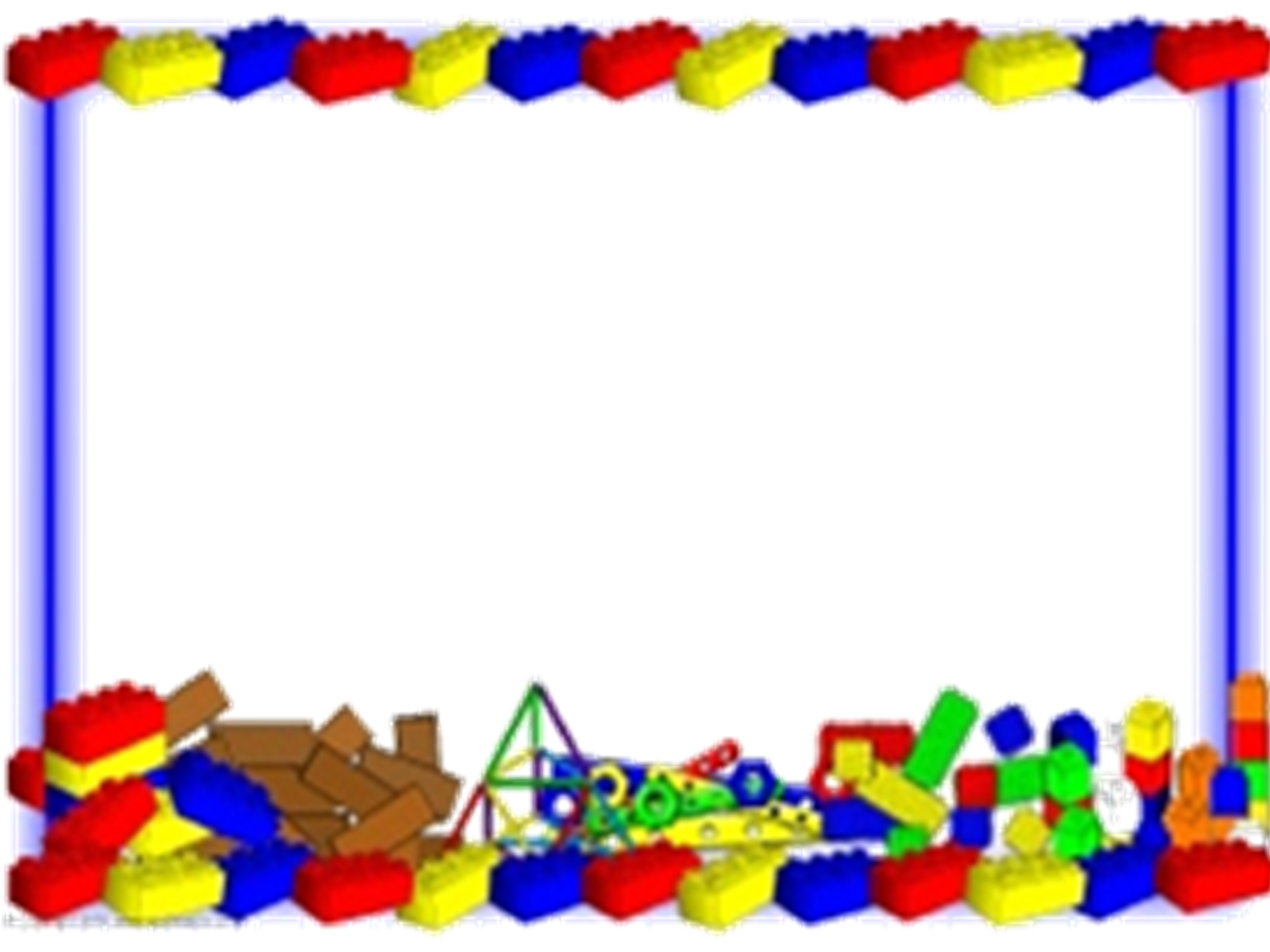 Задачи: развивать навыки конструирования по схемам или рисункам.
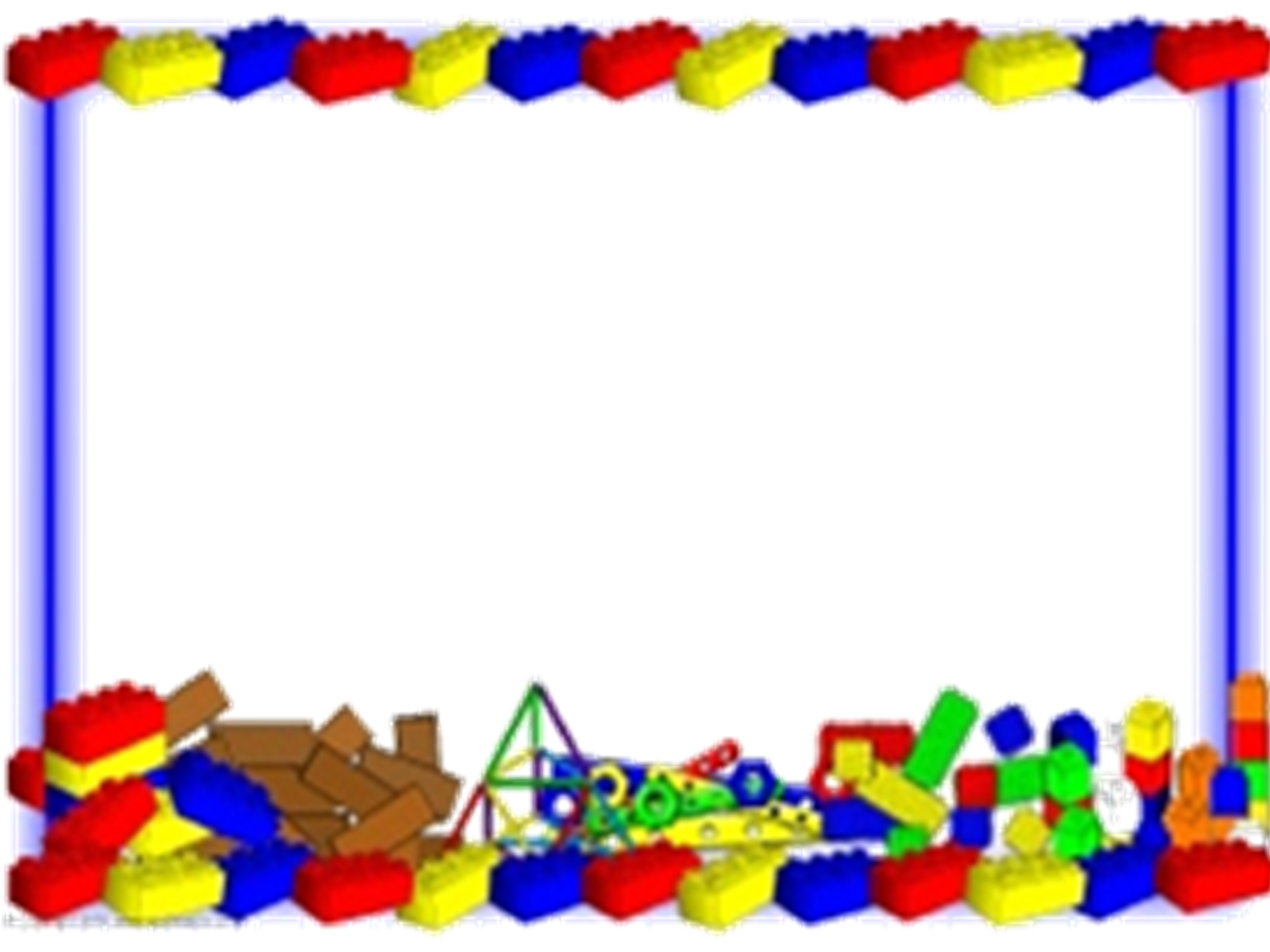 Цель: развивать мелкую моторику, совершенствовать зрительно-двигательную координацию и ориентировку в микро пространстве, развивать произвольное внимание, зрительную память.
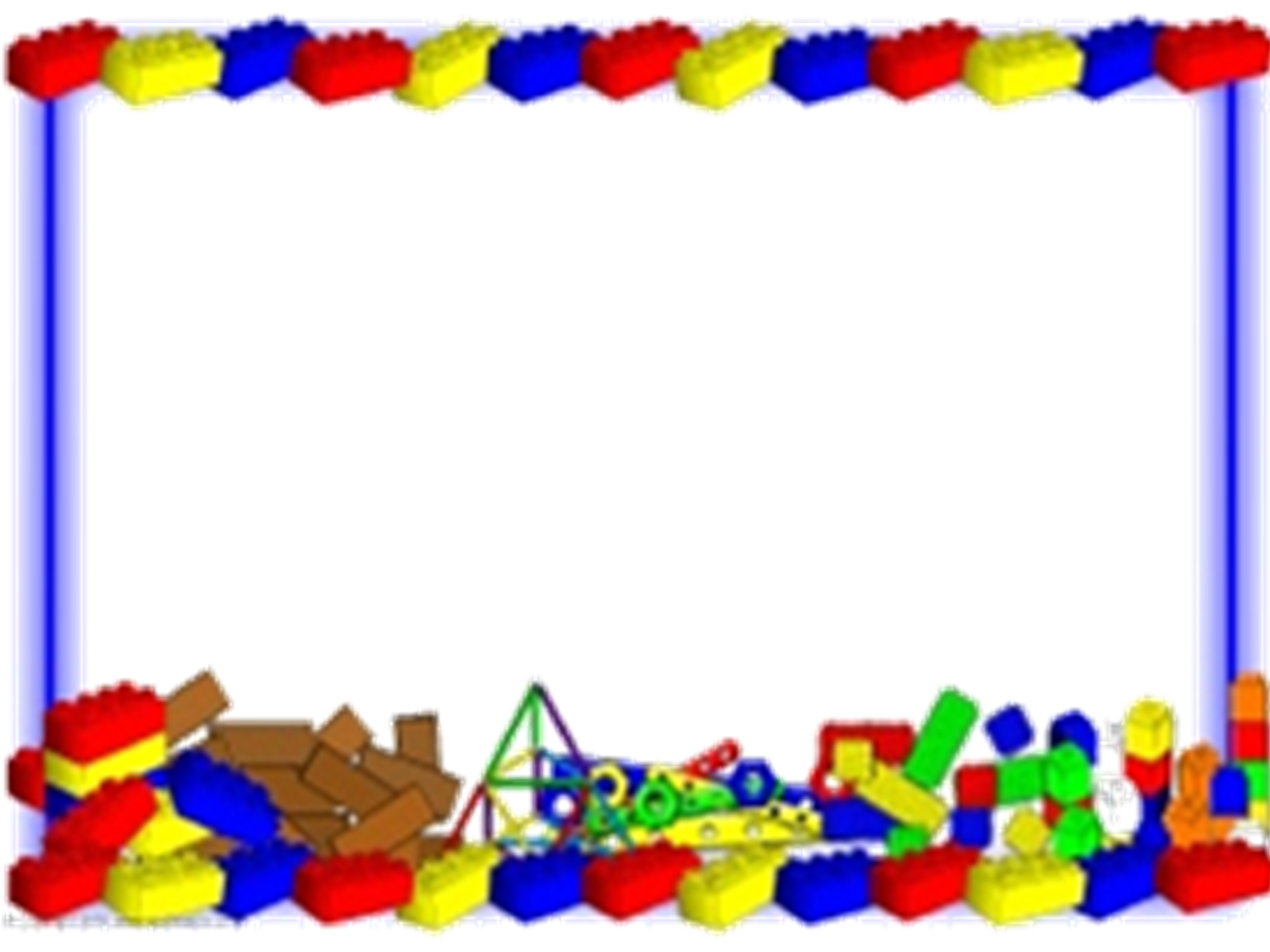 Лабиринты
Задачи: развивать тонкие дифференцированные движения пальцев рук, зрительно-пространственную ориентировку на листе бумаги.
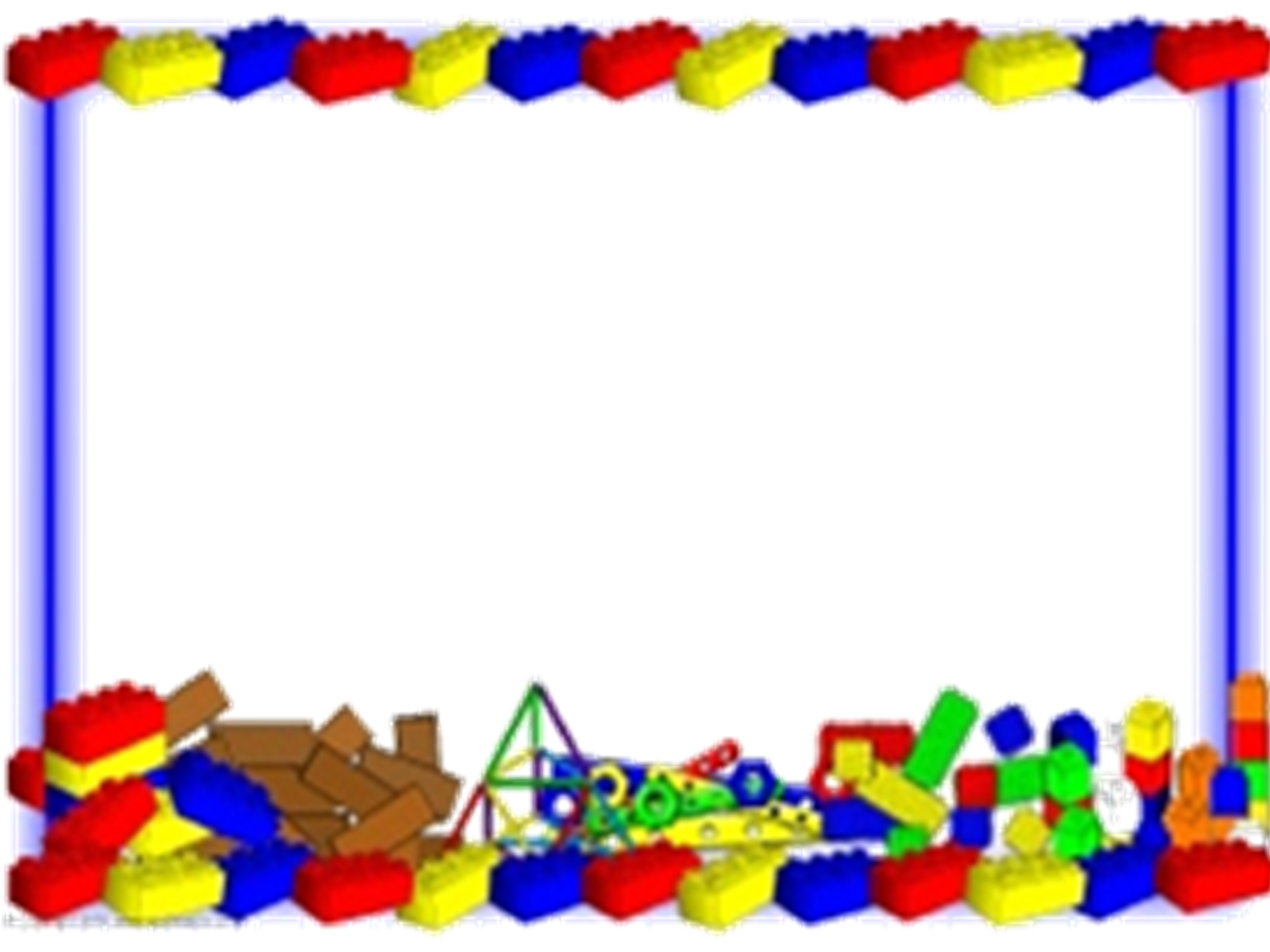 Задачи: развивать зрительно-моторную координацию движений и зрительно-пространственные представления; крупную и мелкую моторику, право- и левостороннюю ориентацию, внимание.
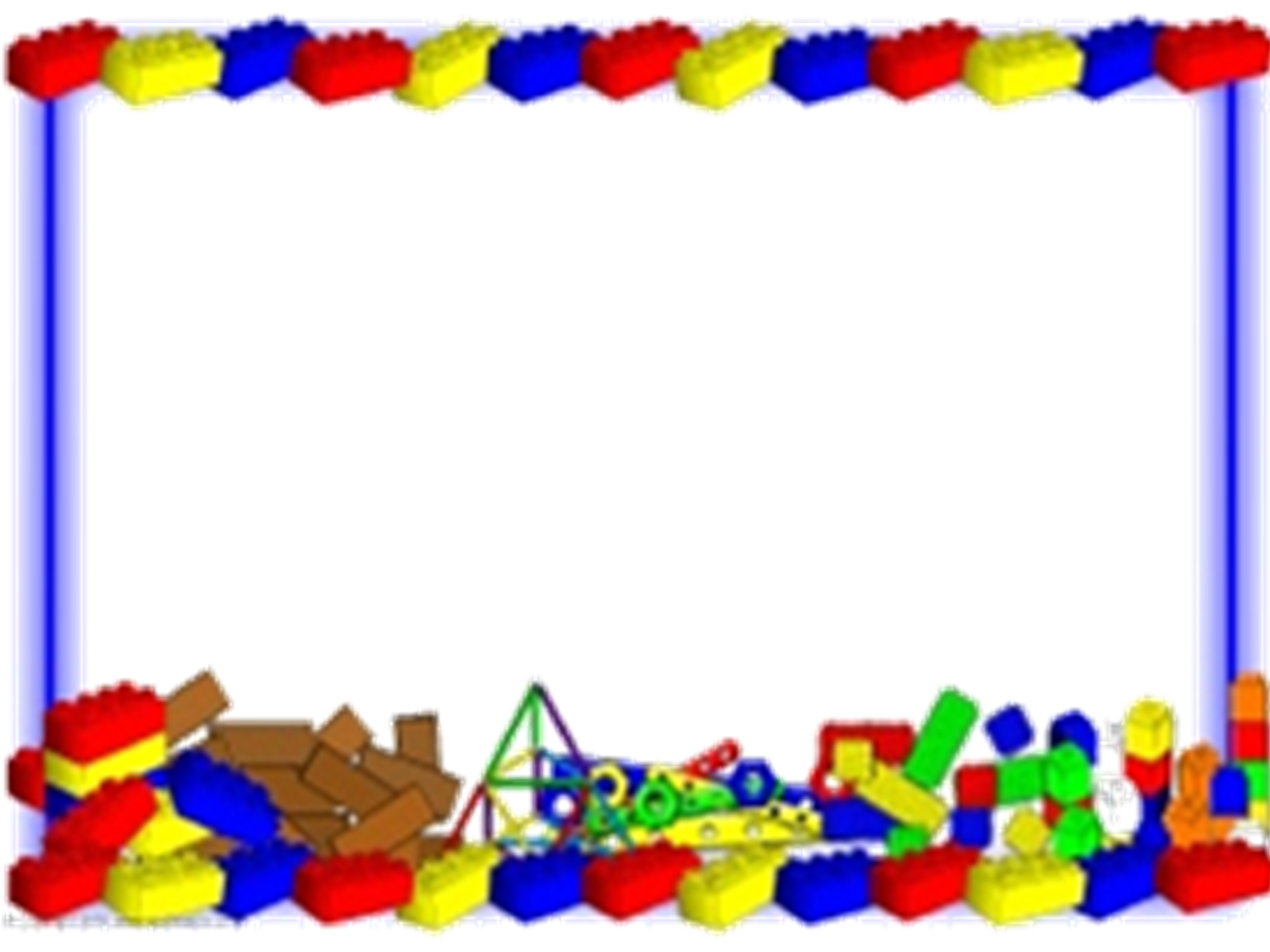 Задачи: формировать умения детей раскрашивать рисунок в соответствии с цифрой; закреплять знания числа и цвета.
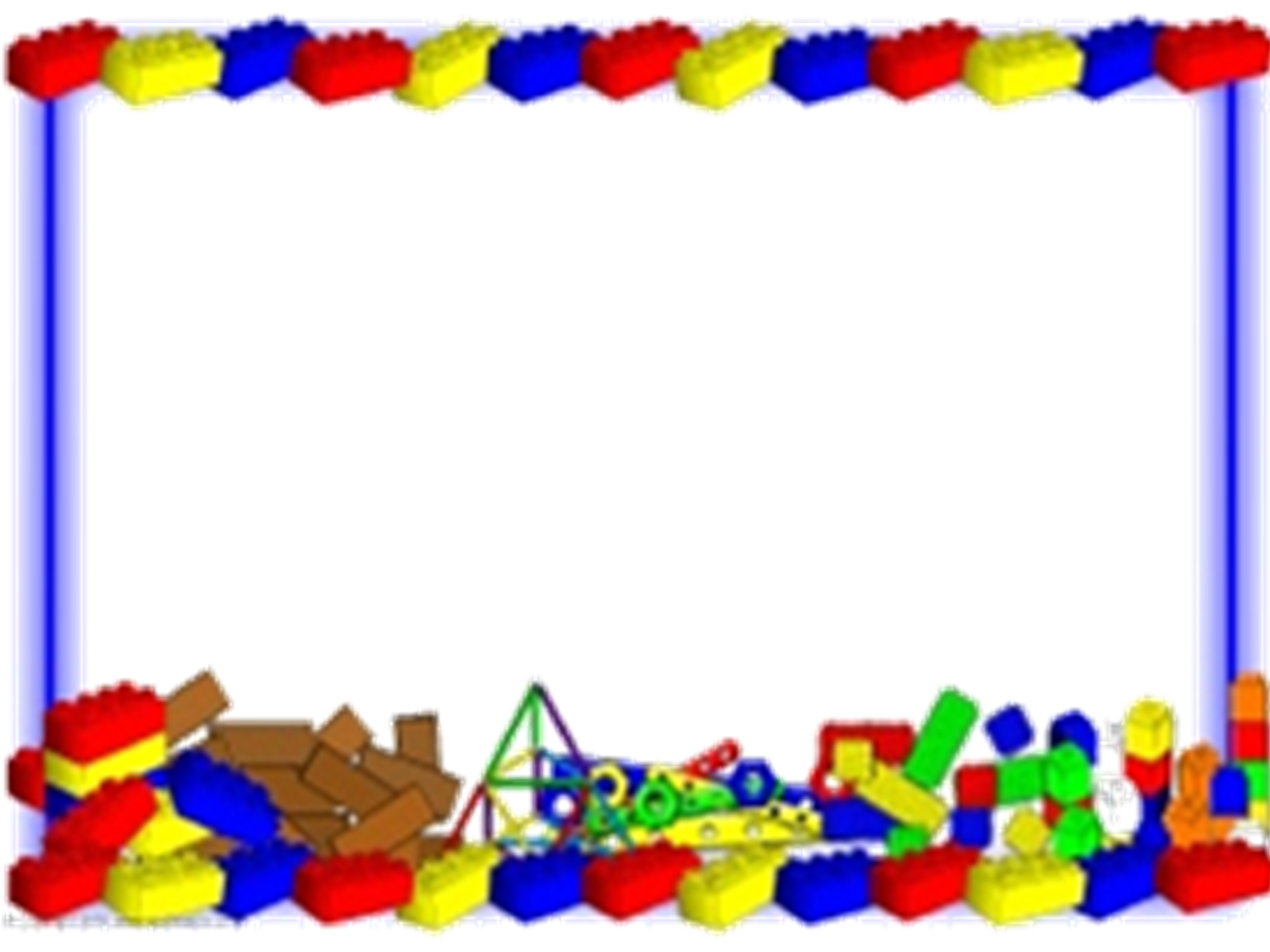 Цель: развитие наглядно-образного мышления.